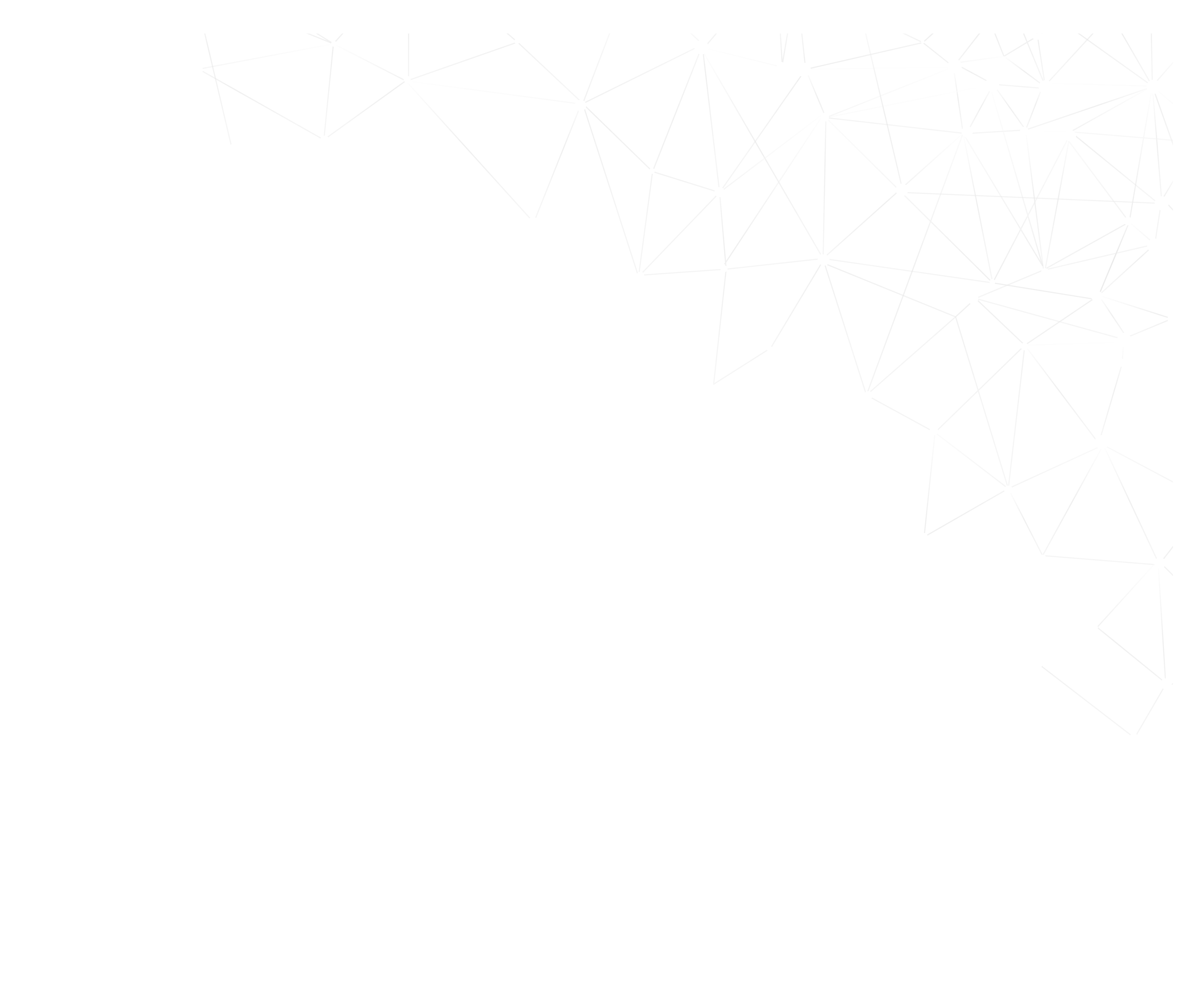 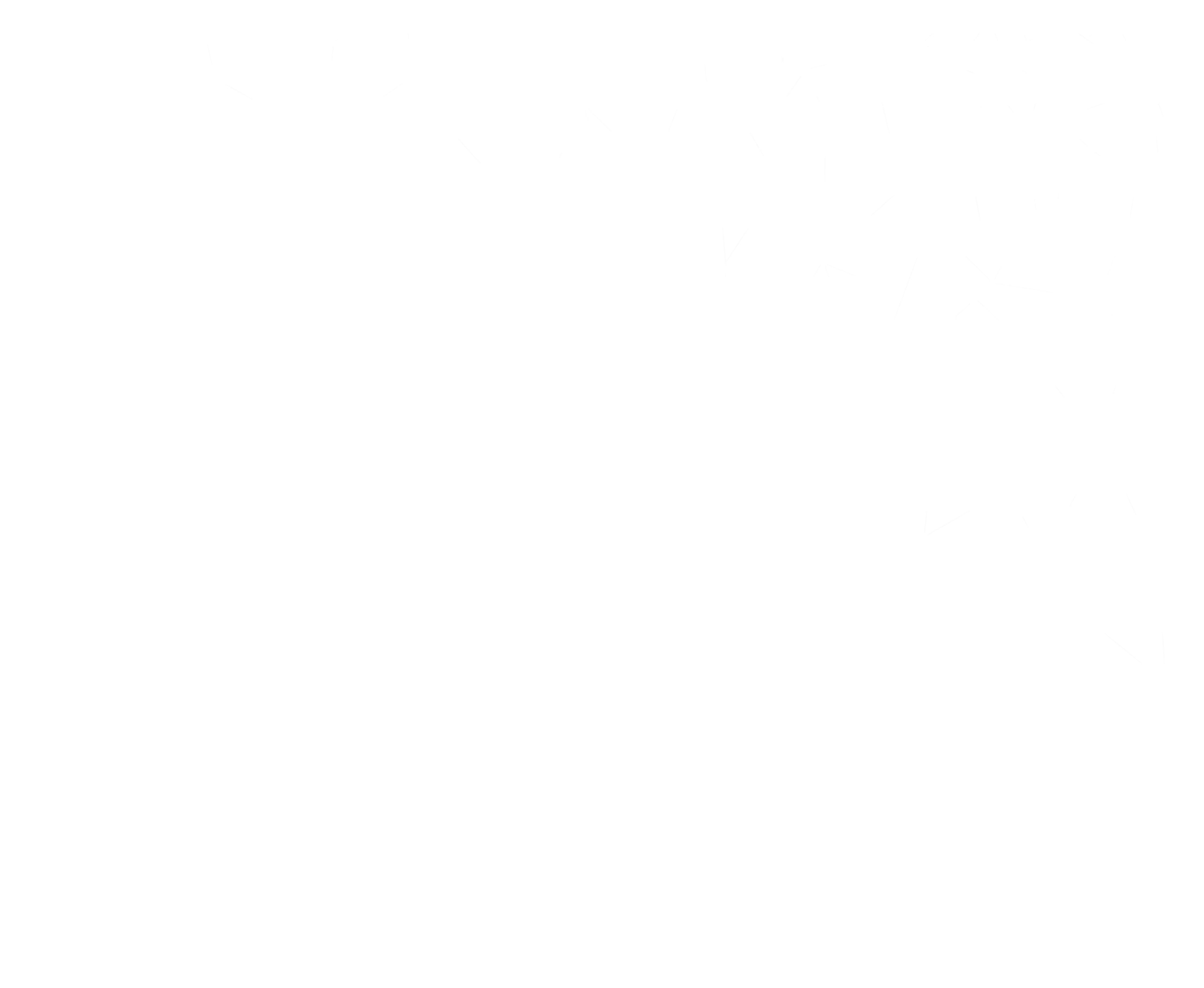 MASTERCLASS

SYSTEMISCH COACHEN
ELS SCHEPENS

EEN NIEUWE KIJK OP SITUATIES EN complexe patronen weer in beweging krijgen
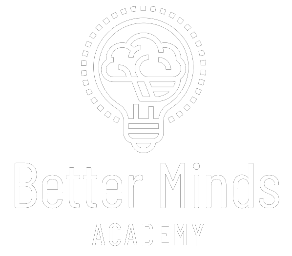 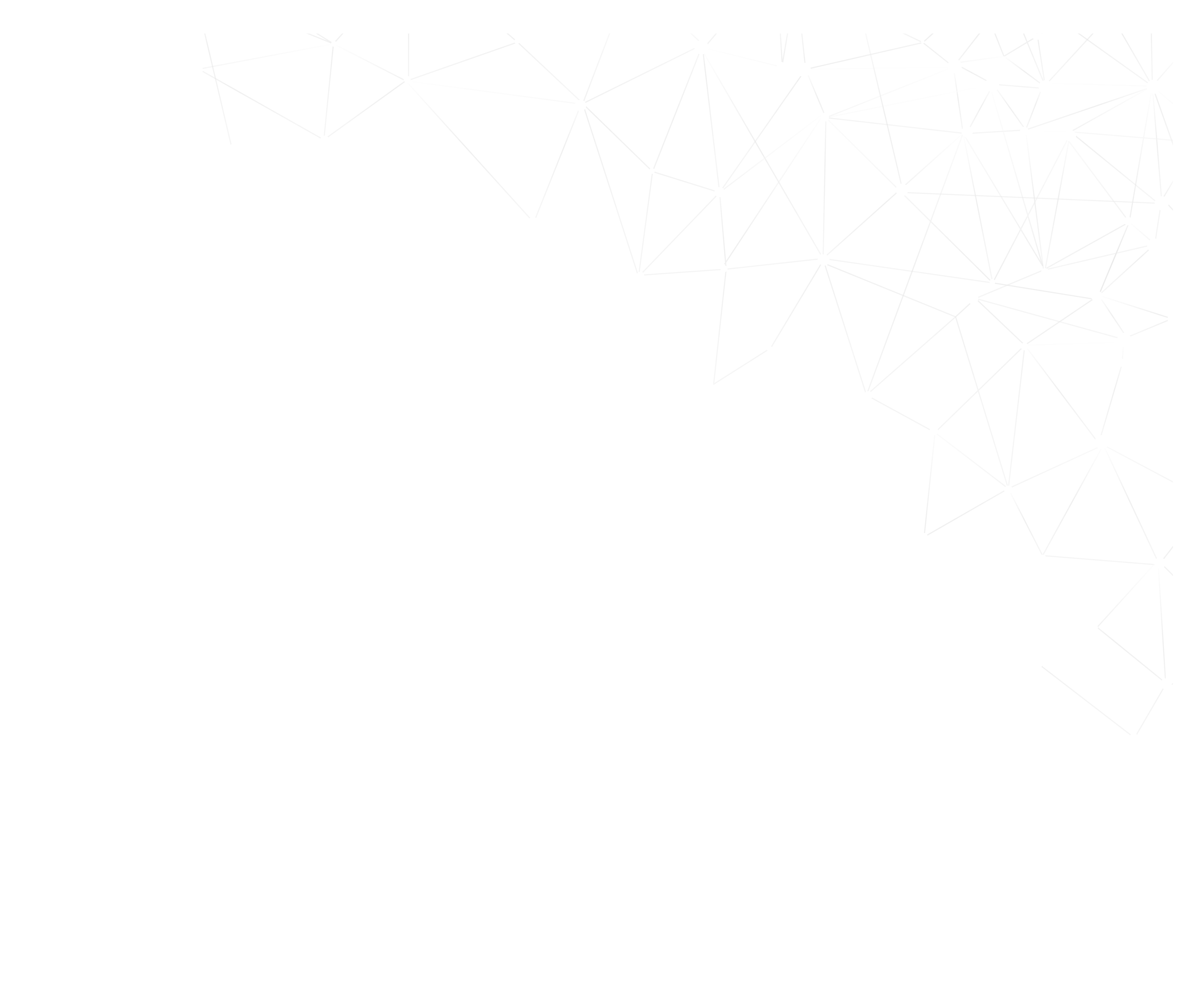 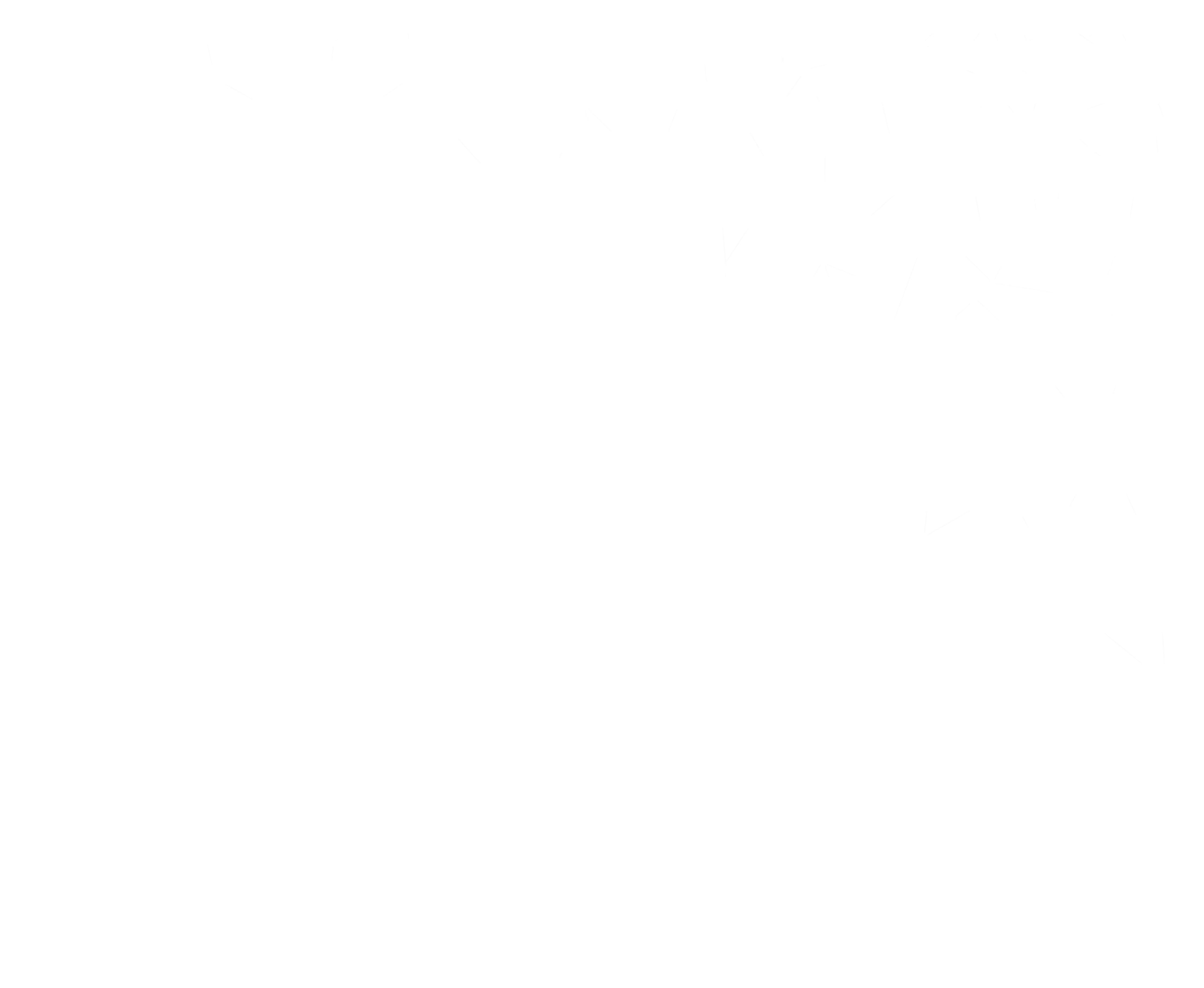 MASTERCLASS

SYSTEMISCH COACHEN
DAG 1
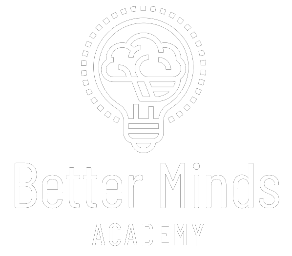 CHECK-IN
STEL JEZELF  KORT VOOR

WAT WIL JE GEZIEN, GEHOORD, GEVOELD, GESMAAKT HEBBEN NA HET VOLGEN VAN DEZE MASTERCLASS?
WAT ZOU VOOR JOU EEN GOEDE UITKOMST ZIJN    NA HET VOLGEN VAN DEZE TWEEDAAGSE?
| Programma: MIX & MATCH
Dag 1: basis en uitgangspunten van het systemisch werken
Systemische benadering, fenomenologisch waarnemen, het veld verkennen, Innerlijke houding van de coach, open staan voor je eigen plek
systemische oerdynamieken, opstellen als techniek, verstrikkingen herkennen en ontwarren
Dag 2: verdieping systemisch coachen, mijn rol als systemisch coach, organogram & doen doen doen
[Speaker Notes: MIET: FILOSOFIE BM@W LBCOACHING TOELICHTEN!]
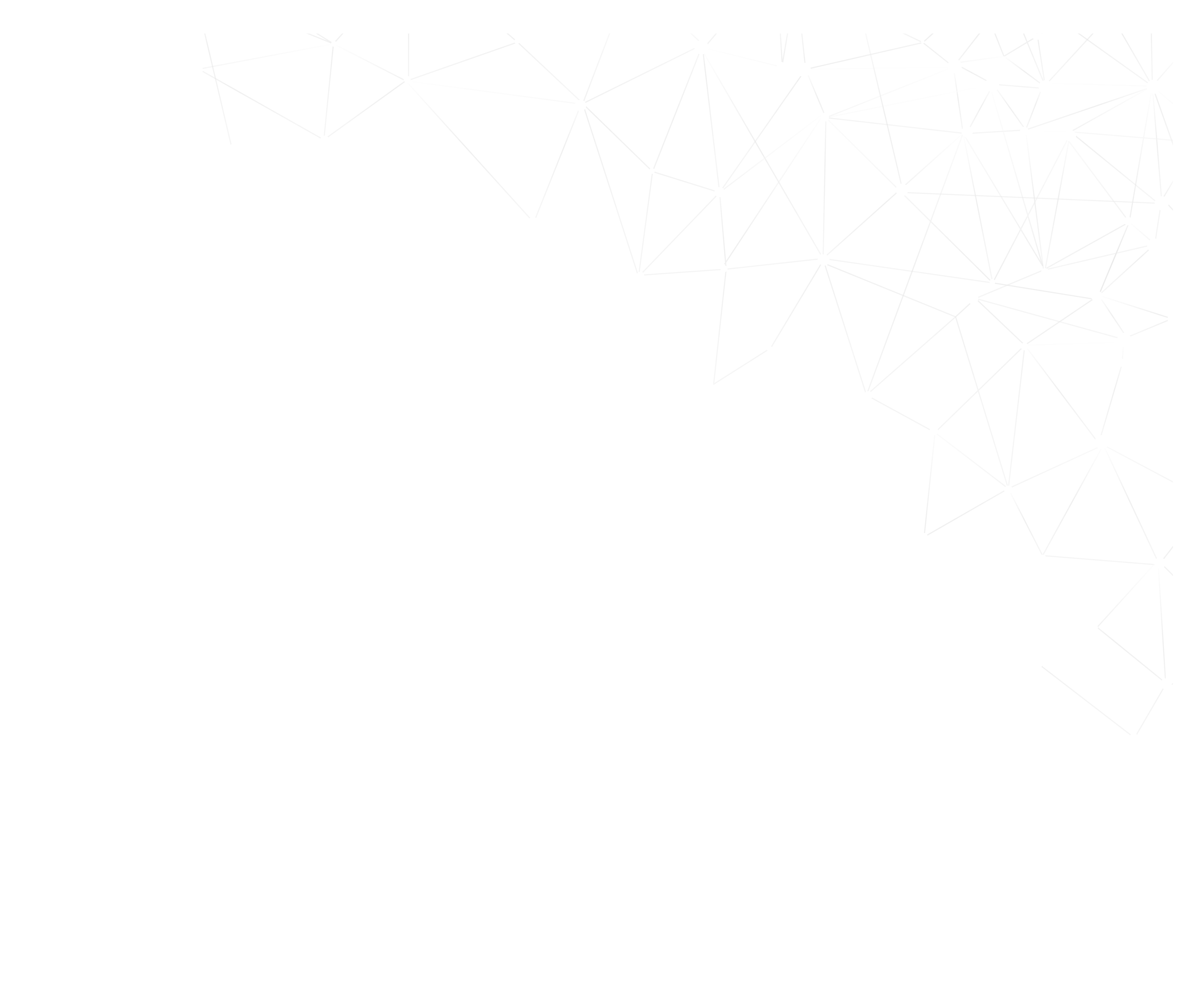 VEILIGHEID EN VERTROUWEN
MINDSET VOOR EEN SUCCESVOLVERLOOP
MOTIVATIE
FEEDBACK AAN ELKAAR
OPEN HOUDING
DISCRETIE & EIGENAARSCHAP
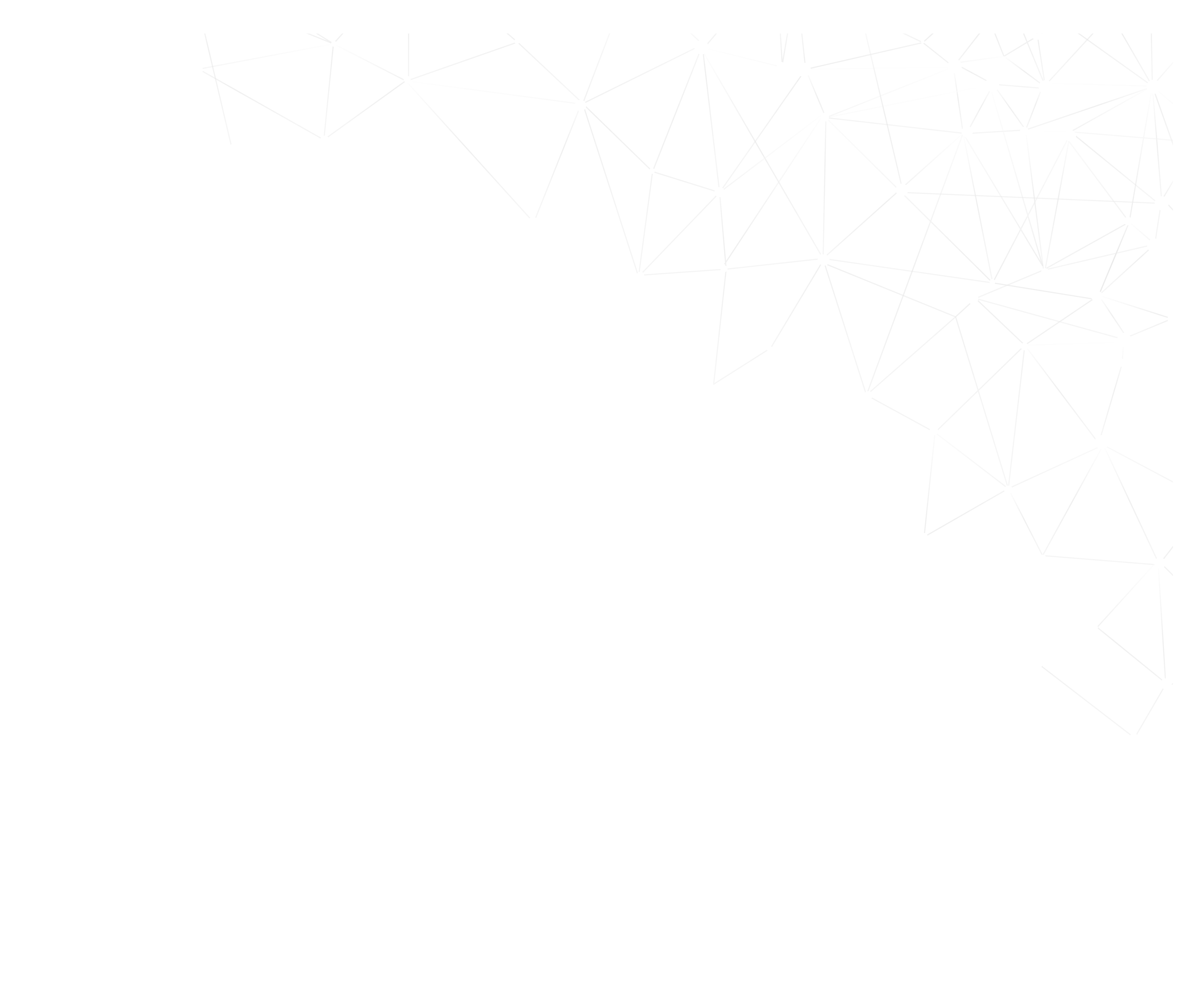 Leerafspraken?
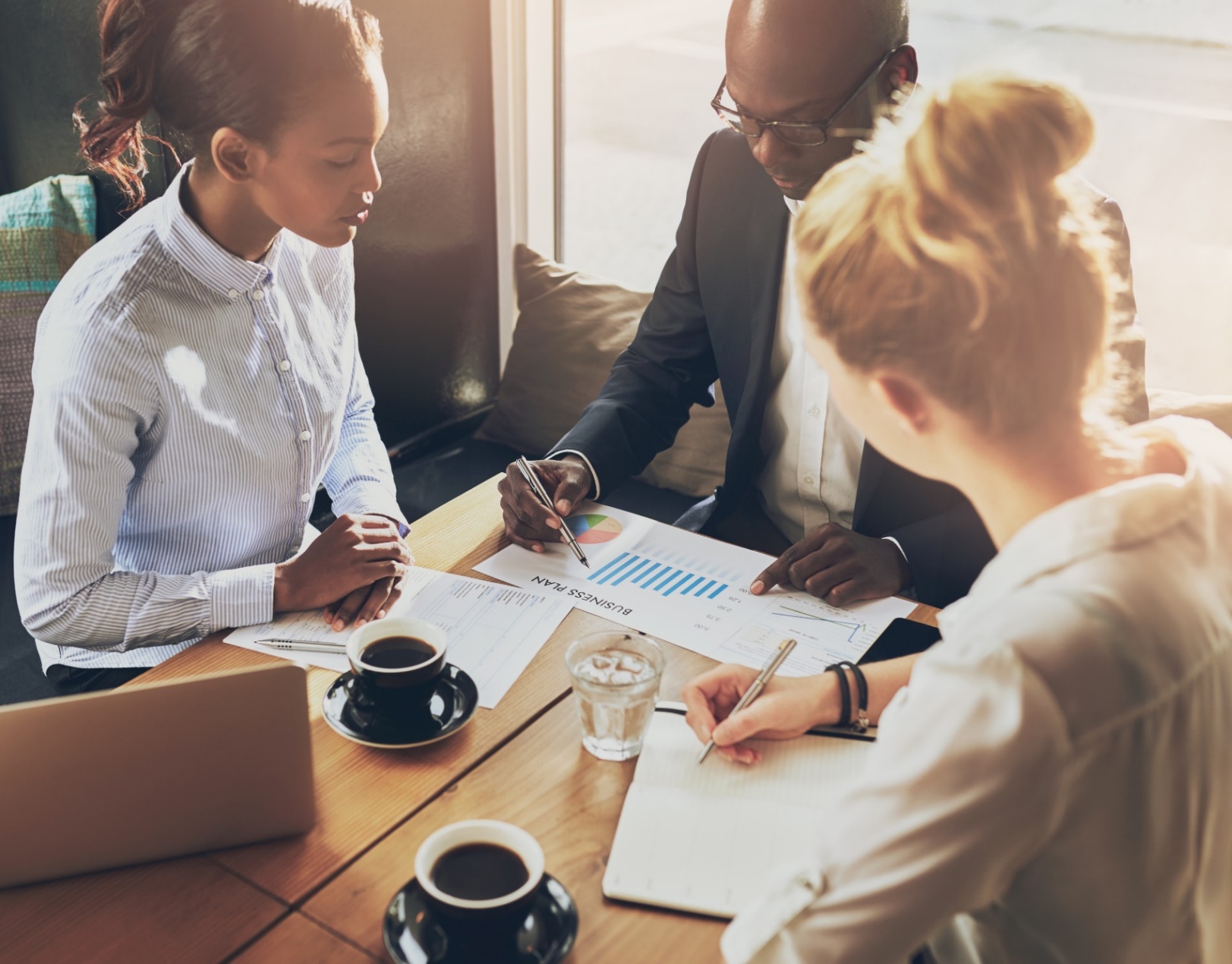 Contactgegevens 

 lestijden 

Lunch

VOEL JULLIE THUIS


		
t
38
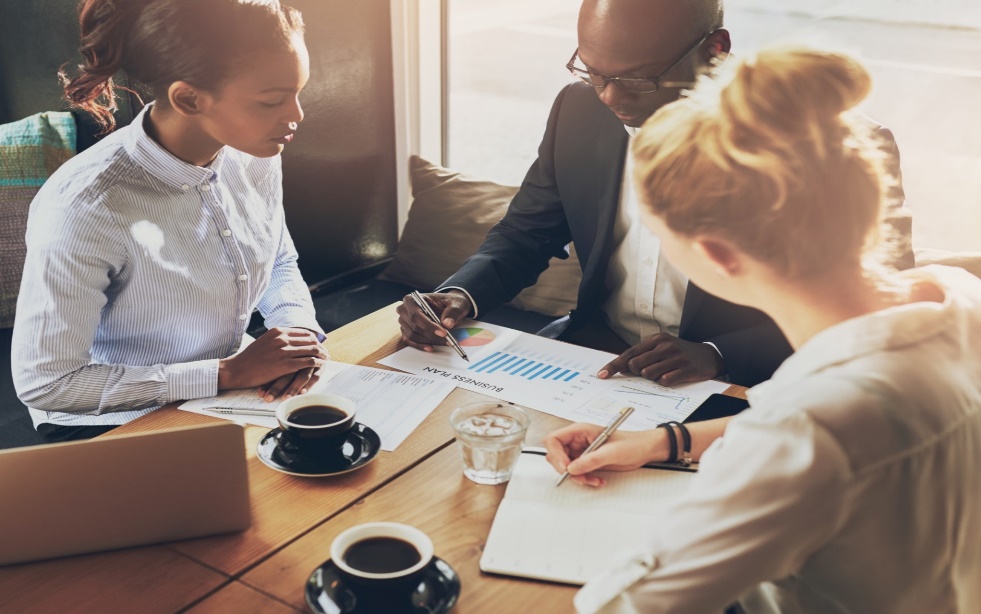 Resultaat
Sterker als coach, met meer inzicht in je eigen impact
Verruiming van je interventiemogelijkheden
Toegang tot informatie over verborgen dynamieken en verbanden
Focus op positieve, duurzame evolutie en verandering
Brede kijk op processen
Nieuwe perspectieven, oplossingsmogelijkheden
Inzichten in jezelf, de ander(en)
Bijdrage aan een gezonde (organisatie-familie-) cultuur
38
HET LEGE MIDDEN
Jezelf leeg maken en alledaagse beslommeringen buiten het veld laten

Loop door de ruimte
Wat voel je?
Wat merk je? 
Wat ervaar je? 
Waar is jouw plek? (waar niet?) onderzoek
 
Geef elkaar een plek in de ruimte (2, daarna 3 à 4) ervaar en bespreek waar je geraakt werd:
wat draag je vandaag bij uit je familiesysteem, uit je organisatiesysteem? Wat heb je meegenomen?
NOTEER
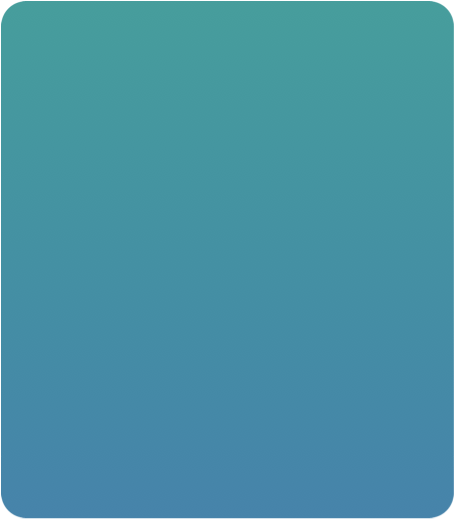 OEFENING

HET VELD VERKENNEN
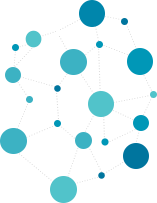 45
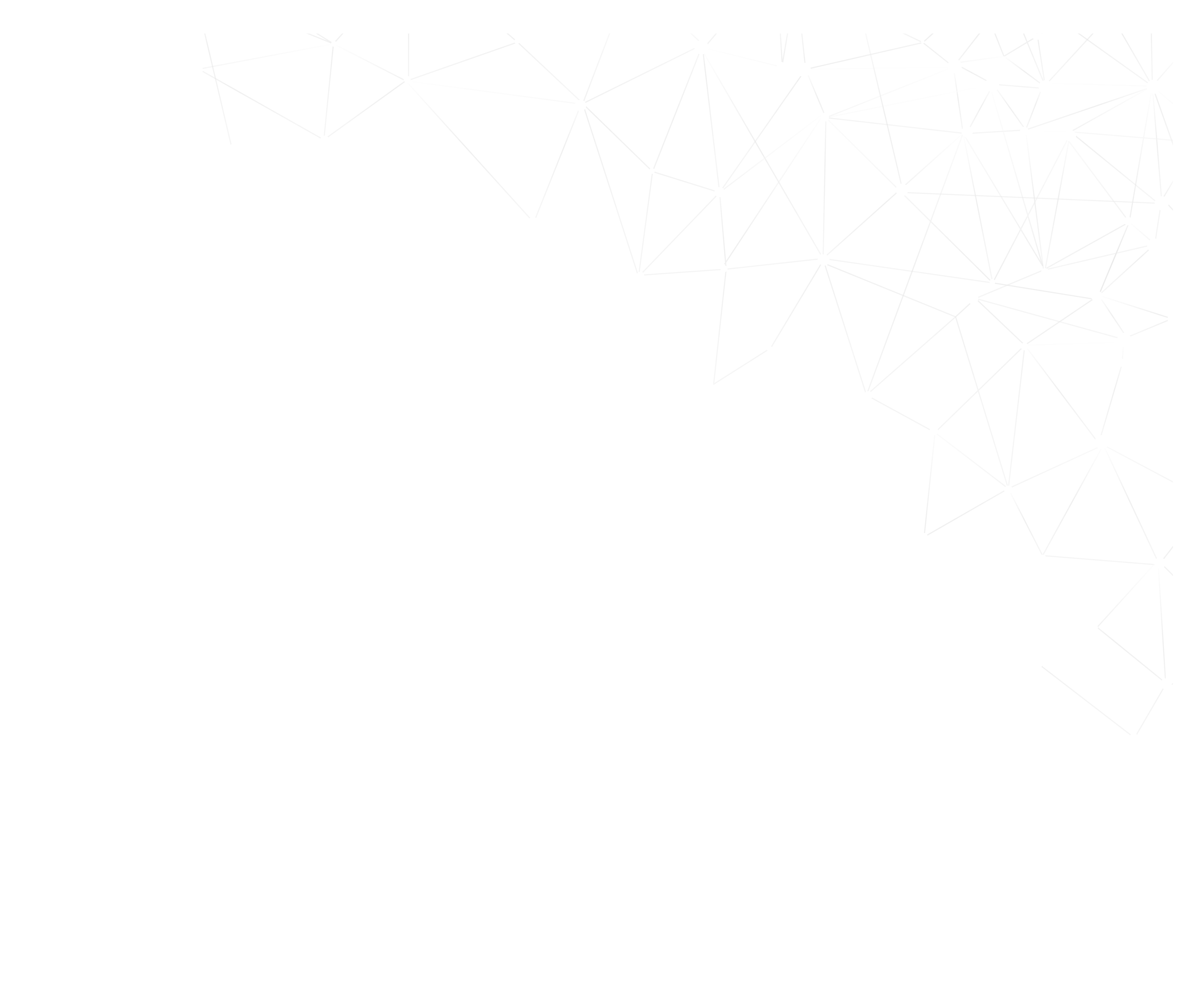 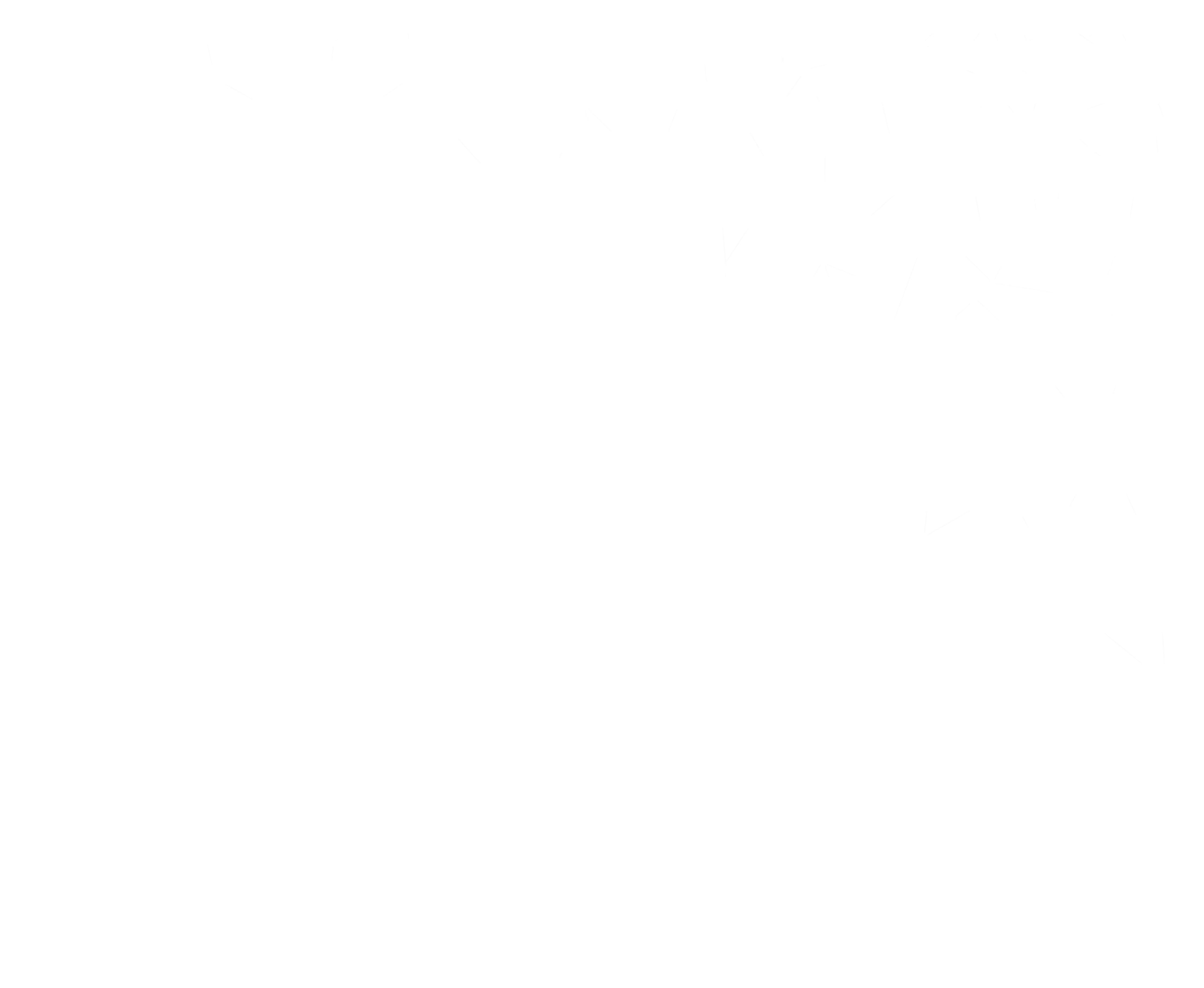 SYSTEMISCHE BENADERING
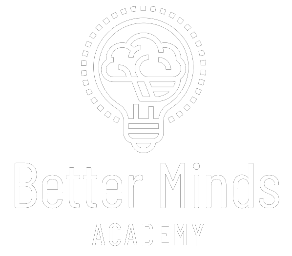 LINEAIR DENKEN = inzoomen op OORZAAK-GEVOLG (analytisch)

CIRCULAIR DENKEN = inzoomen op patronen die zich herhalen

SYSTEMISCHE BENADERING = UITZOOMEN op het geheel (fenomenologisch)


De verschijnselen spreken voor zich

Van welk groter geheel is dit verschijnsel een uiting?

Symptoom = wijst de weg naar een verstoring in ‘basisdynamieken’:  ordening / balans/ verbinding

Probleem = hologram (manifesteert zich op verschillende niveaus)
	       = onderdeel van een groter geheel (energie, onderlinge relaties,…)
SYSTEMISCHE BENADERING
Traditionele kijk versus systemische kijk
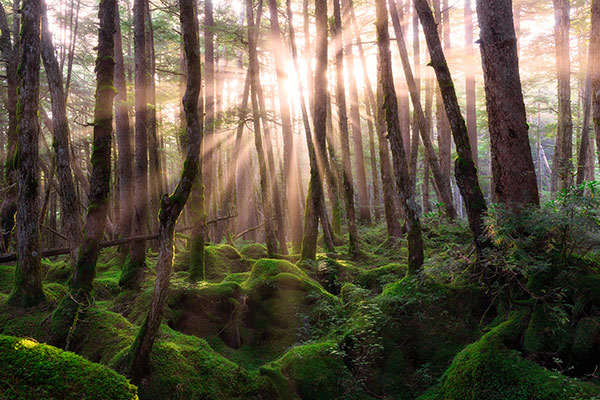 EN … EN
Traditionele benadering
Elementen afzonderlijkIndividuGespecialiseerde kennis
Oplijsten & clusterenZichtbare evidentieBewijzenControle
Wetenschappelijke discipline
Analyse
Waarheid centraal
Systemische benadering
Het grotere geheel
Relatienetwerken
Wijsheid van het systeem
Visualisatie & felt sense 
Onderliggende dynamieken
Fenomenologie, intuïtie & sensitiviteitLevend organisme
Veld theorie (evidence & practice based)
Holisme, circulaire visie
Focus: beweging/ welzijn van mens
SYSTEMISCH = het systeem in acht nemen
NIET WETEN

SYSTEMISCHE WIJSHEID IS ER AL = BRON VAN INFO

IN VERBINDING MET EEN GROTER GEHEEL

TOEGANGSPOORT = navigeren via het eigen lichaam (innerlijk kompas), voelen, vertrouwen, acteren op signalen die er zijn (in je lichaam en in de omgeving)

VOOR IEDEREEN TOEGANKELIJK
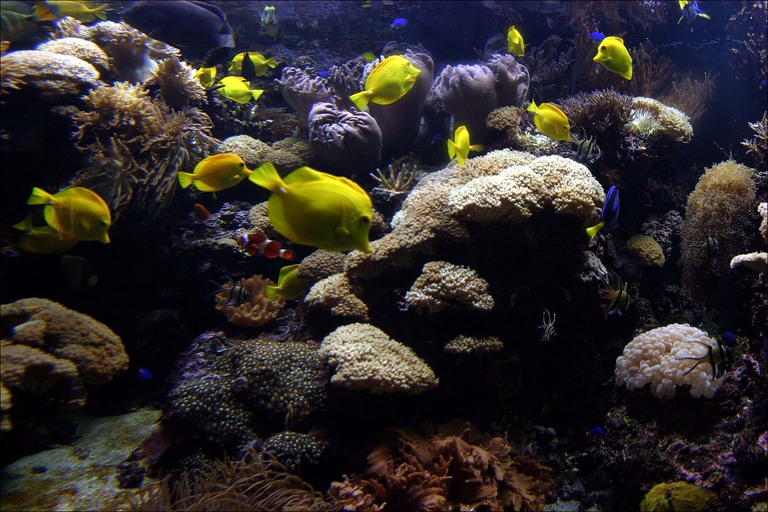 “Families en Organisaties zijn levende systemen”- onderling afhankelijke elementen  
     -  permanent en organisch evoluerend
-  wisselend voor- en achtergrond
Kenmerken van levende systemen
Gericht op overleven

Deel van een groter geheel

Permanente uitwisseling en onderlinge afhankelijkheid

Delen ten dienste van het geheel

Het geheel is meer dan de som van de delen

In de delen tonen zich de eigenschappen van het geheel

Zelfregulering en organische evolutie

Dynamisch evenwicht tussen behoud en uitwisseling
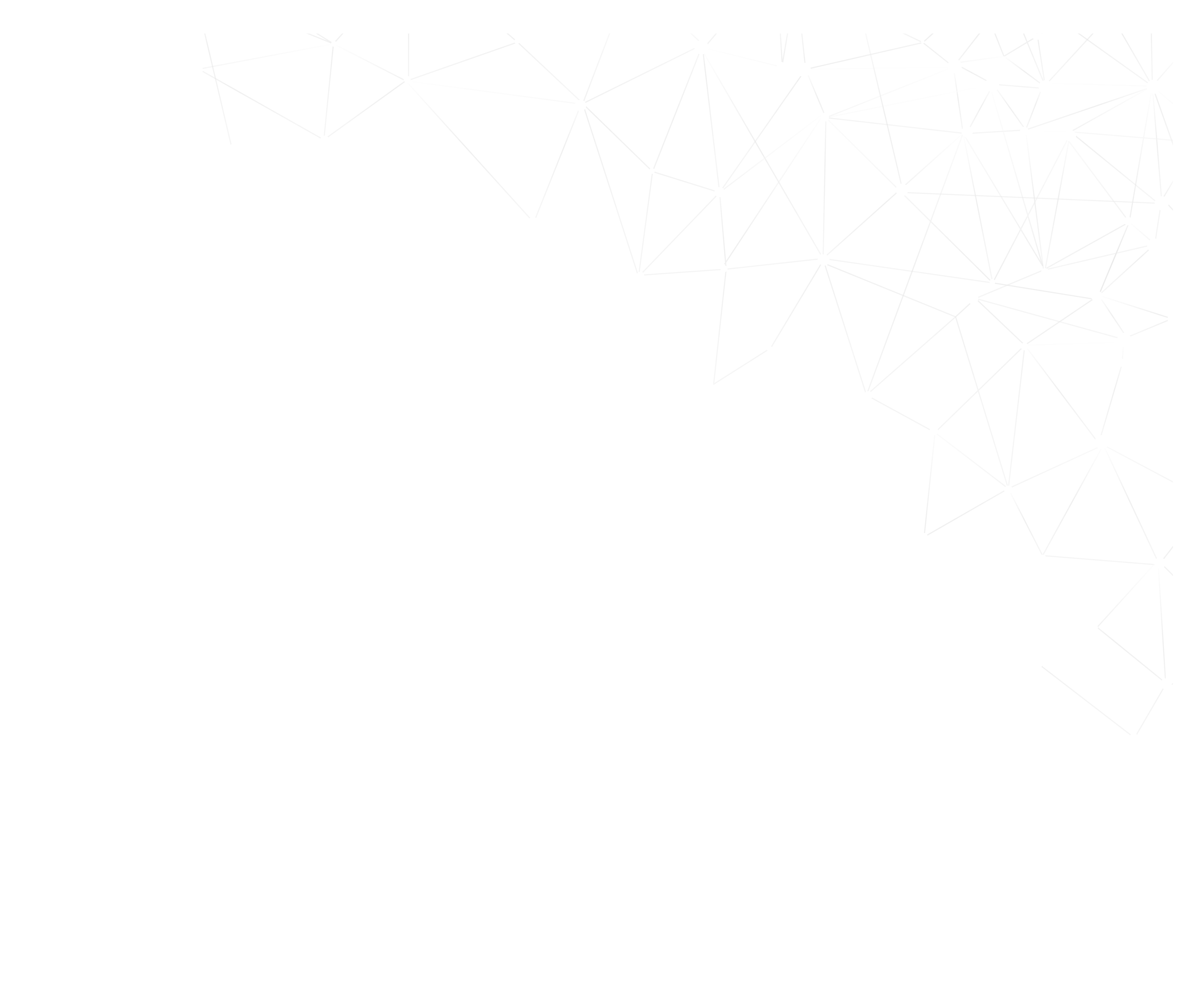 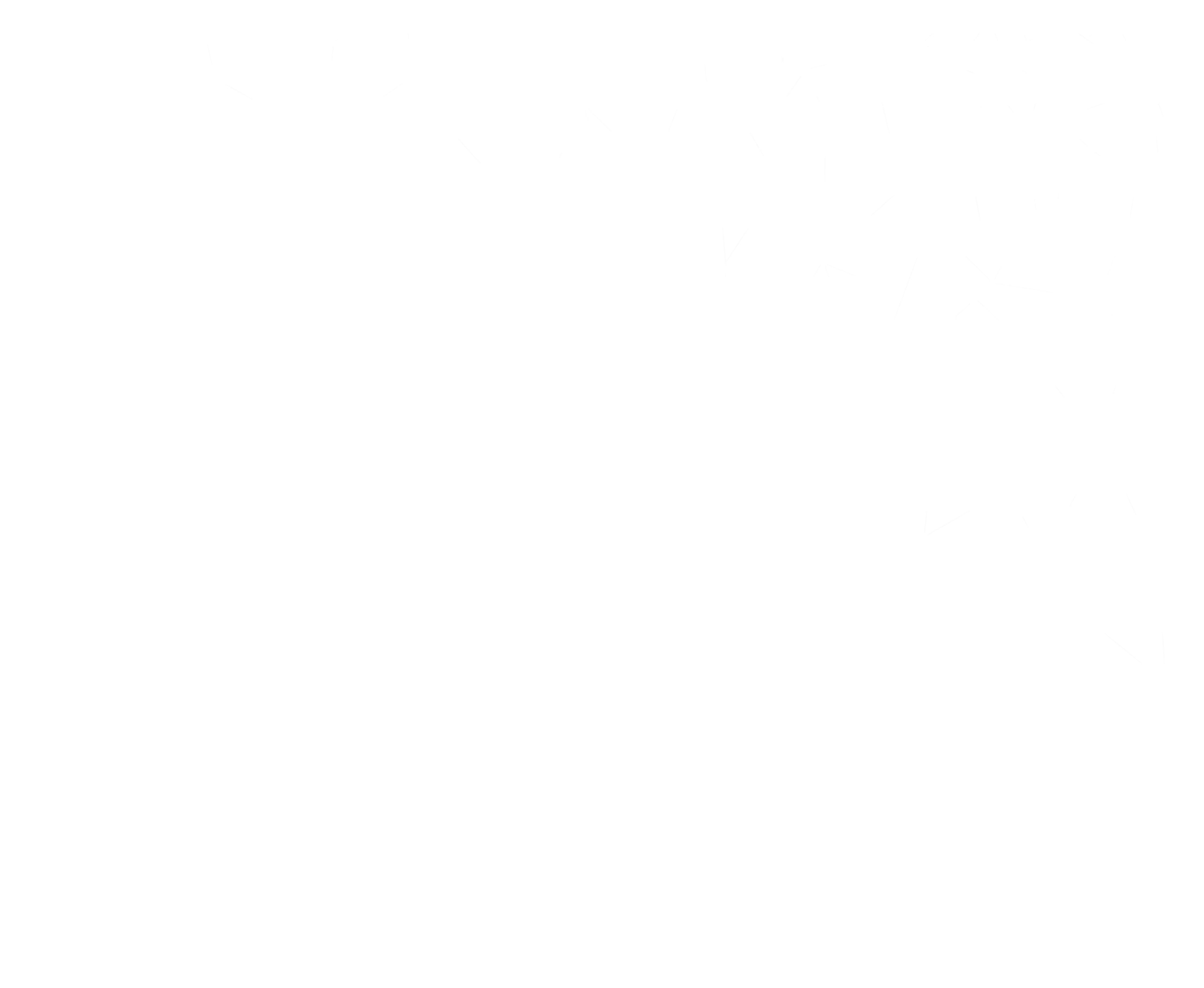 INNERLIJKE HOUDING VAN DE COACH
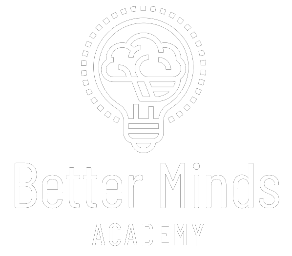 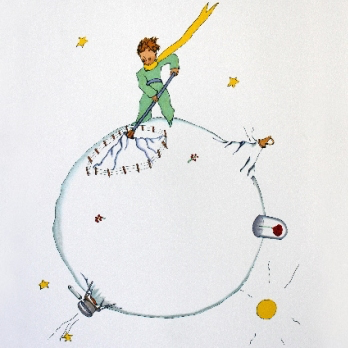 “Alleen met het hart kan je goed zien, het wezenlijke is voor de ogen onzichtbaar” Antoine de Saint-Exupéry
InnerlijkeAttitude:
Verwondering van een kindWees nieuwsgierig

De wereld is een wonder
Ga in het niet-weten
.Stel oordeel uit.
Gun ieder z’n eigen lot
Je bent deel van het systeemSpiegel jouw ervaring van het proces
Deel wat hetgeen zich voordoet met je doet, en check hoe het is voor de andere om dit te horen. 

Deel van het systeem betekent opgeslorpt worden door het systeem.
INNERLIJKE NAVIGATIE
Blijf in een ‘niet-weten-state’ 
Navigeer op hoe de cliënt aanvoelt (niet op zijn verhaal, dan neem je het probleem over, en kom je mee in de ‘problem-state’
Innsaei is een eeuwenoud IJslands woord voor intuïtie.
 “to see within”  = het vermogen naar binnen te kijken en zo jezelf en de eigen binnenwereld te verkennen.  Het afstemmen op jezelf is ook de sleutel voor het ontwikkelen van empathie en de kunst je in de ander te verplaatsen, het afstemmen op de ander. 
“the sea within”= de grenzeloze diepte van die binnenwereld, die refereert naar onze oorspronkelijke natuur. 
 “to see from the insight out”= het hebben van een sterk innerlijk kompas waarop je kunt navigeren. De zee van binnen is er niet een om in te verdrinken, maar geeft juist richting vanuit je eigen diepere golfstroom.
[Speaker Notes: Flap geven en ze]
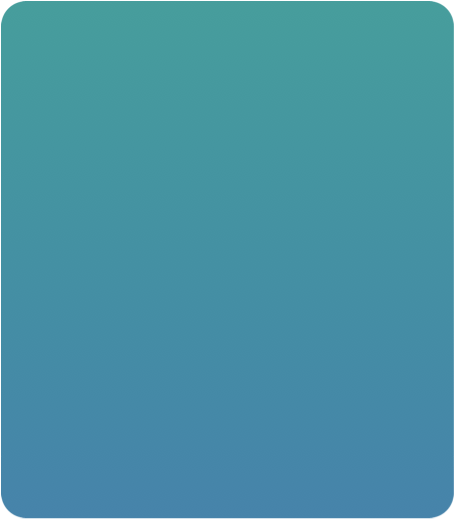 Cliënt meldt zijn issue

Neem voldoende tijd

Laat je opstellen door je cliënt

Deel wat je voelt op die plek
OEFENING 

QUICK SCAN

‘In your shoes’

2-tallen
45
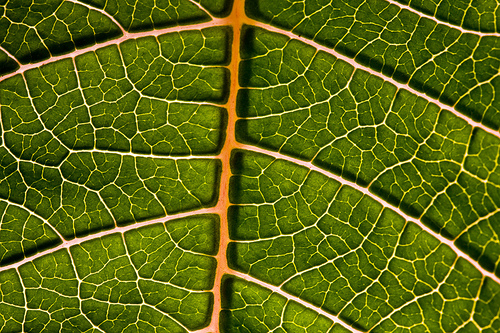 Principe van « Felt sense »We zijn allemaal met elkaar verbonden(field theory, quantum physics, phenomenologie…)
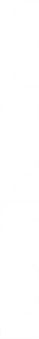 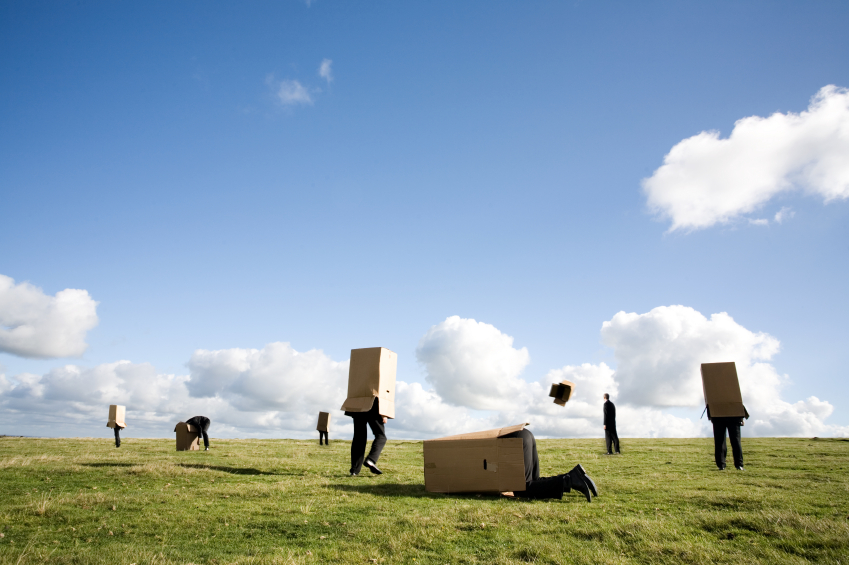 «Felt sensing »- Richt je aandacht naar binnen en naar buiten- Ga in het niet-weten, stel je oordeel uit
- Let op de gewaarwording in je lichaam en je intuïtie  
- Vertrouw je gewaarwording
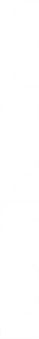 [Speaker Notes: Bodily Felt Sensing, the Heart of Gendlin’s Experiential Philosophy

Physical experience, more than mental reasoning and sense making.]
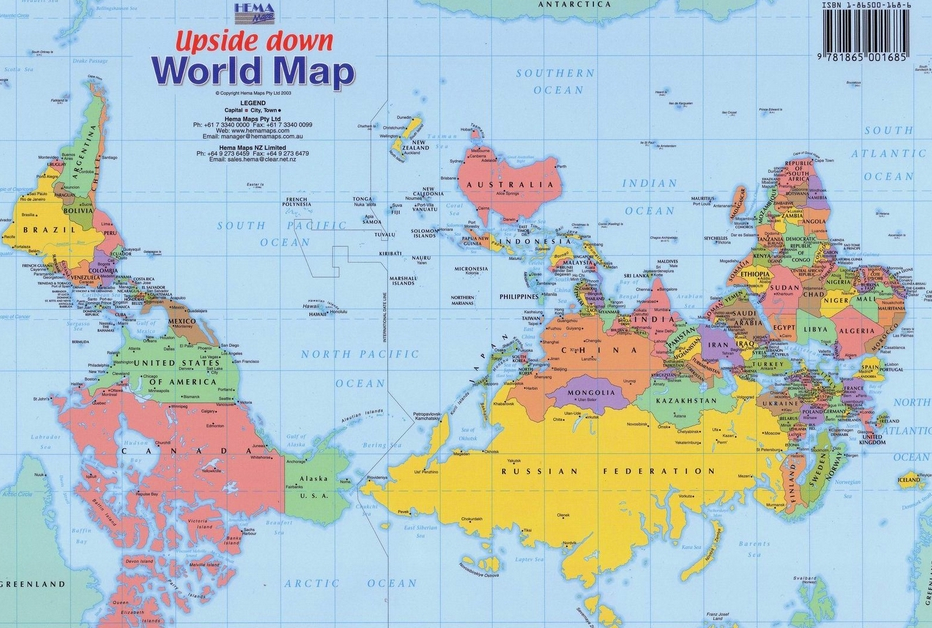 Verandering begint met de wereld te nemen zoals die is
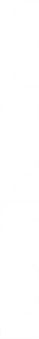 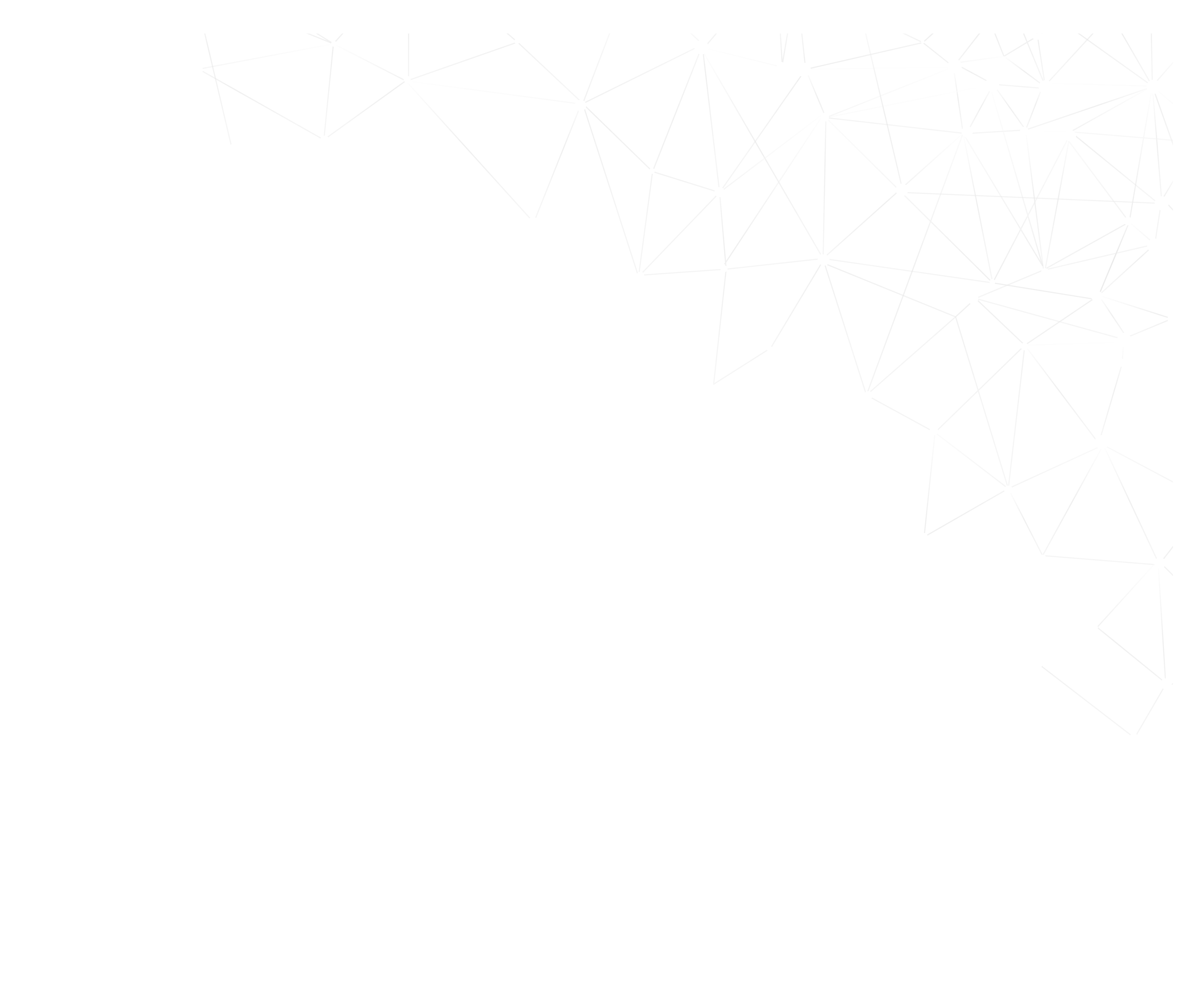 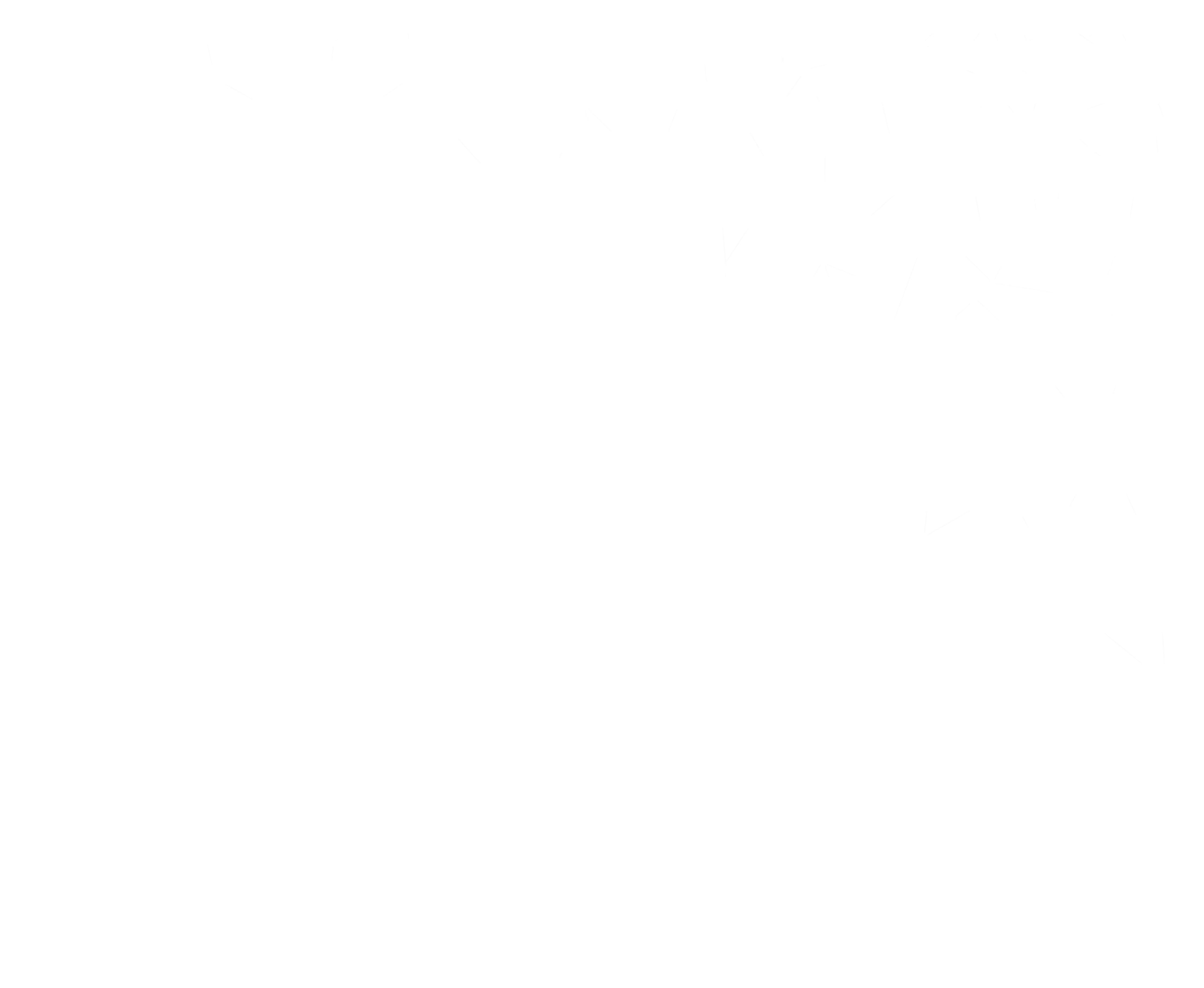 SYSTEMISCHE BASISDYNAMIEKEN
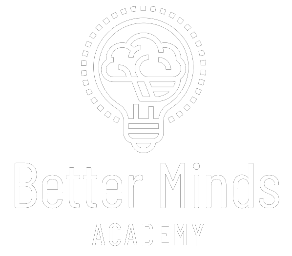 De systemische basisdynamieken
Erkenning van oorsprong
Erkenning van de geschiedenis
Binding
Rangorde
Balans 


Dit zijn de systemische dynamieken of wetmatigheden die we hebben te respecteren voor een optimaal evenwicht en veerkracht in systemen. 


De vragen rond de systemische basisdynamieken helpen om de onderliggende patronen in families en organisaties te ontdekken.
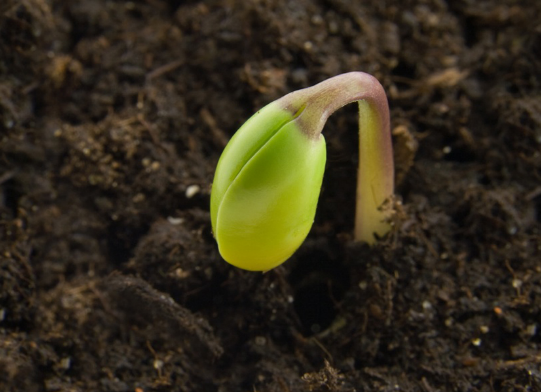 Oorsprong & geschiedenis oefening
1. Wat precies in m’n oorsprong heb ik meegekregen en heeft bijgedragen tot wie ik nu ben ?

2. Welke gebeurtenis is hierin positief bepalend geweest ?

Maak notities
Uitwisseling per 2
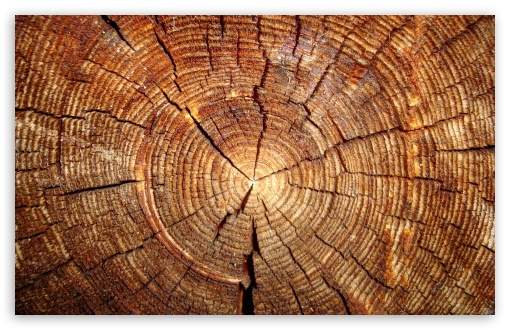 [Speaker Notes: Demo en dan in groepjes
Plenaire feedback:
- Wat heb in geleerd over mezelf in de concrete situatie ?- Wat heb ik geleerd als coach ?]
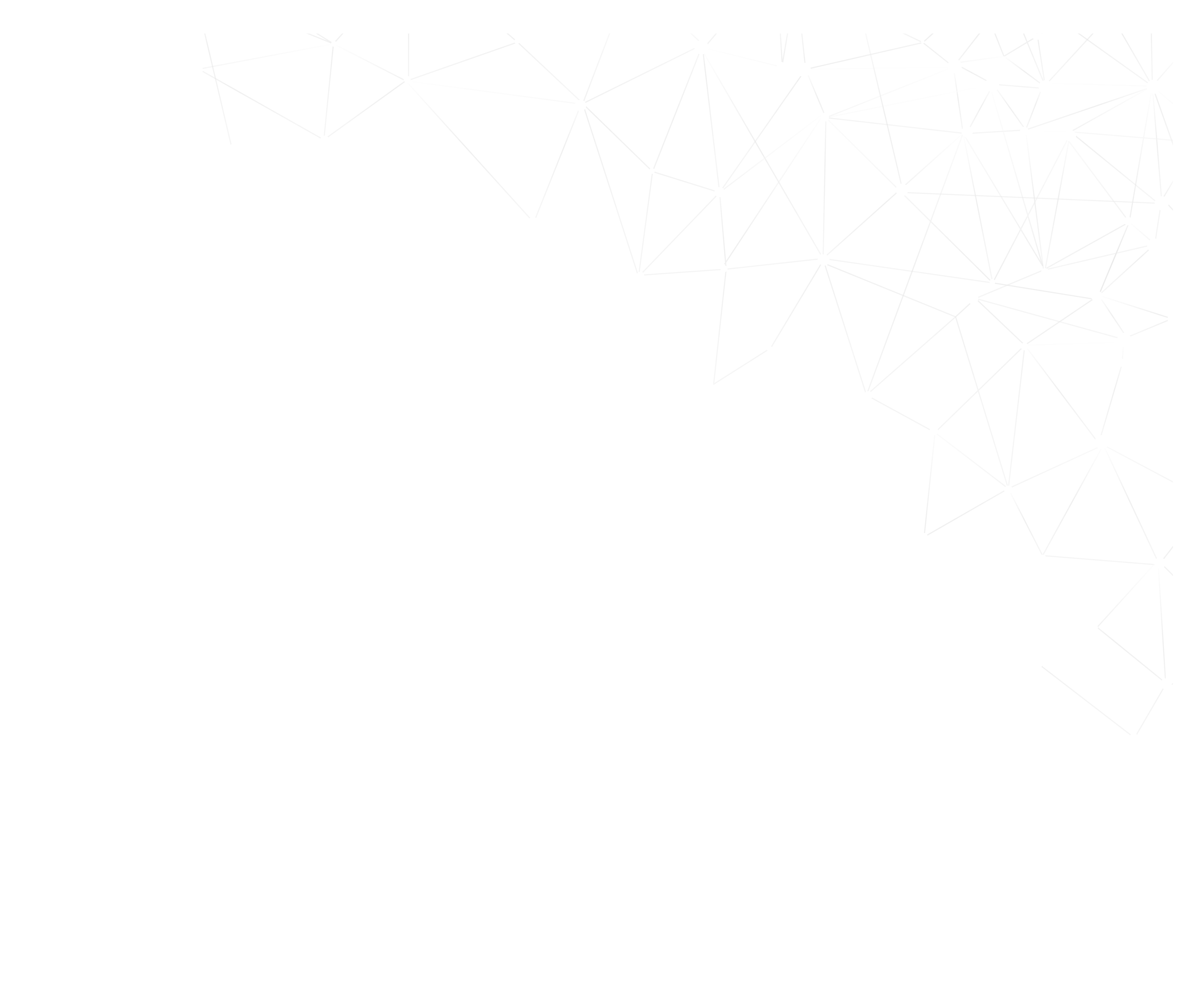 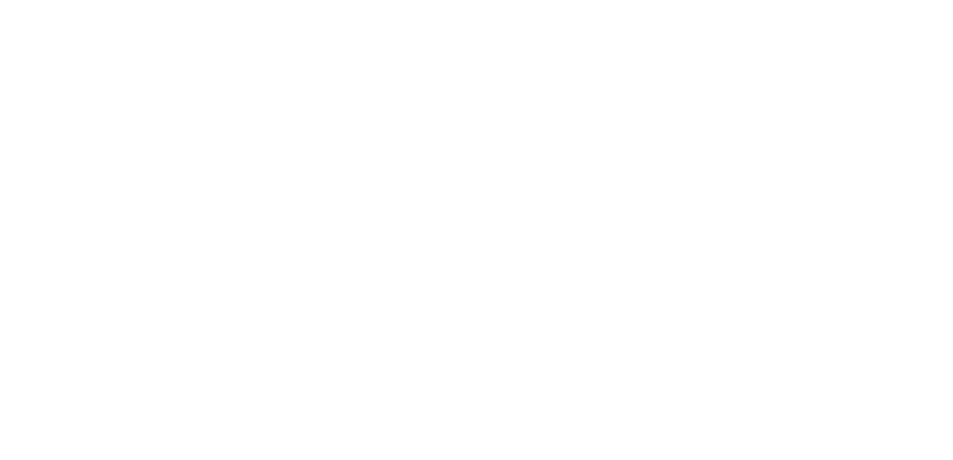 Wij zijn met elkaar verbonden

Binding is je gegeven

Verbinding is vrije keuze
(Ver)binding
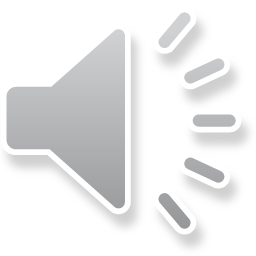 VISUALISATIE GEZIN VAN HERKOMST

Kies een plek waar je je beide ouders een waardevolle plaats mag geven
Plaats vervolgens achter je ouders je grootouders b
Plaats daarachter je overgrootouders bij
Plaats daarachter je betovergrootouders

Je verbondenheid met je ouders en grootouders en alle generaties ervoor maakt je tot wie je vandaag bent. Sluit ze in je hart en durf je diepste kind te zijn. Verbind je van hieruit met anderen en geef aan op een schaal van 0-10 hoeveel je in verbinding bent met
 je partner,
 je kinderen, 
brussen, 
collega’s,
de organisatie waarvoor je werkt,
 en met JEZELF. 

NOTEER
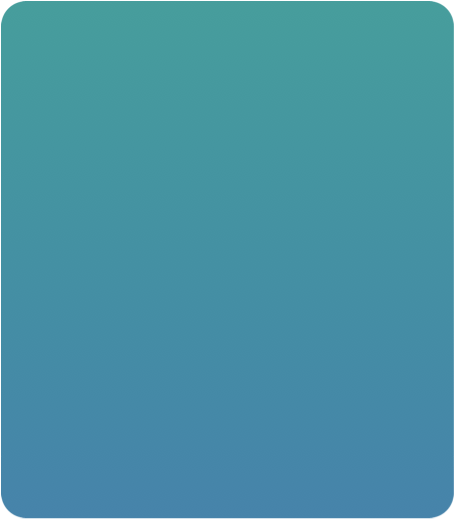 OEFENING

visualisatie 



binding
&
verbinding
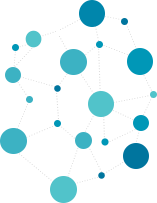 45
1. OVERDRACHT GEZIN VAN HERKOMST

Denk na over een aantal boodschappen die je van thuis uit meegekregen hebt. 

NOTEER

Wat doen deze boodschappen met je om je met jezelf te kunnen verbinden?

STEL JEZELF EN DE BOODSCHAPPEN OP (A4)

Welke invloed hebben ze op je?

2. VERBINDING IN ORGANISATIES

TAFELOPSTELLING MET POPPETJES

Stel je team (organisatie, netwerk,…) op.

Wie ontbreekt er?

Voeg deze toe 
Ervaar het verschil
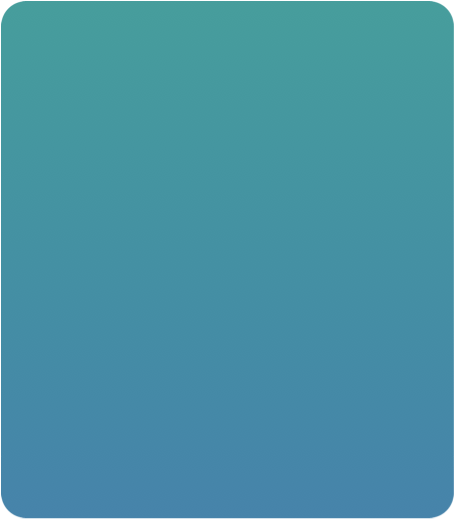 OEFENING

opstelling 

PER 2



binding
&
verbinding
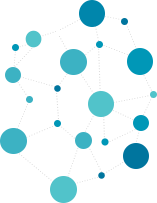 45
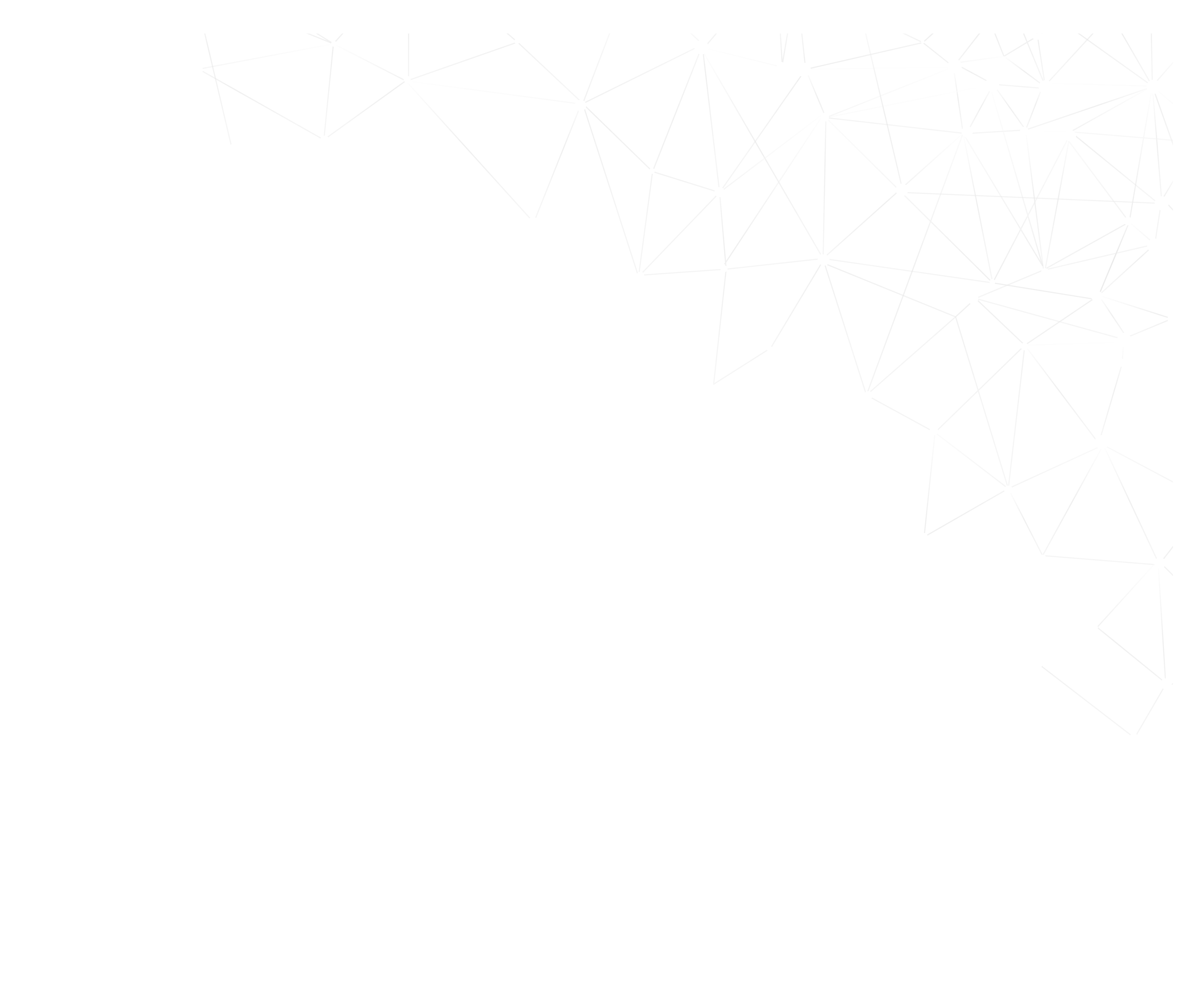 Ieder heeft recht op 
een eigen plek

Verstrikkingen ontstaan
als iemand wordt
uitgesloten
In het systeem is een rangorde
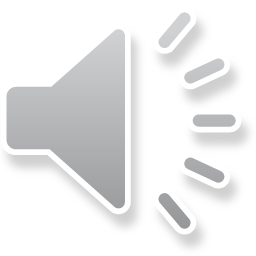 EEN FAMILIESYSTEEM KRIJG JE, EEN ORGANISATIESYSTEEM KIES JE


“PLEK”                                               “POSITIE”
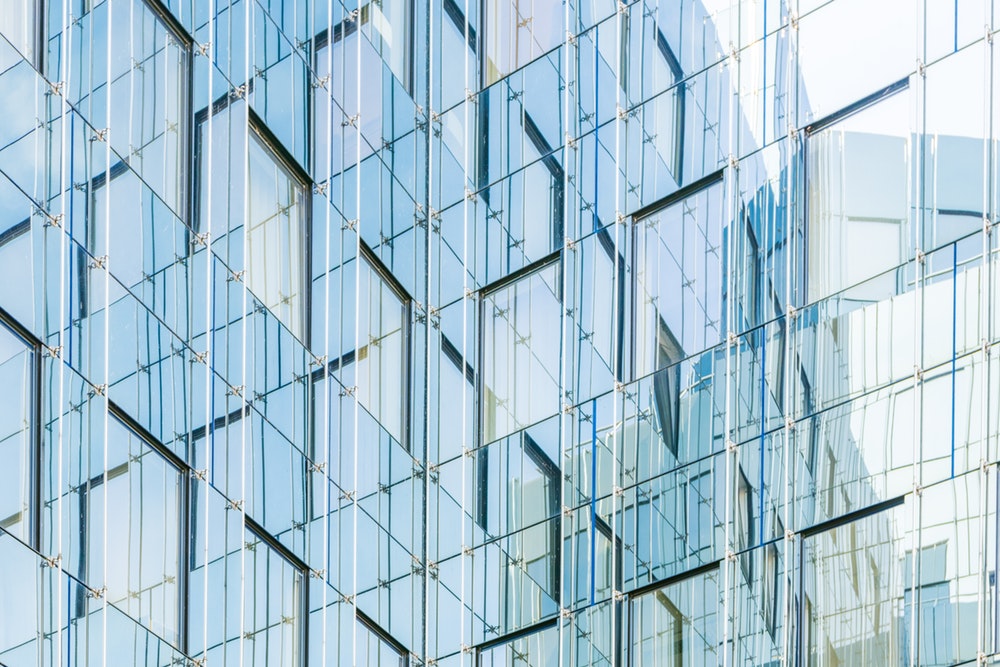 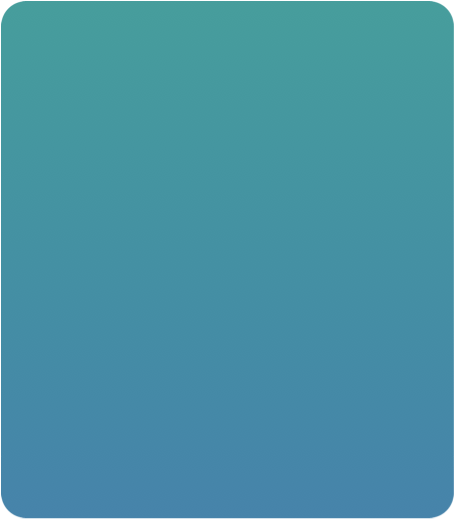 OEFENING

Je plek 

5 à 6 
Representanten
voorwerpen
GEZIN VAN HERKOMST EN HUIDIGE GEZIN

Maak een ordening van beide gezinsposities (zonder woorden)

Ga op je plek staan

Waar(in) word je geraakt?

Deel met elkaar
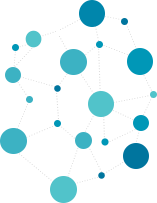 45
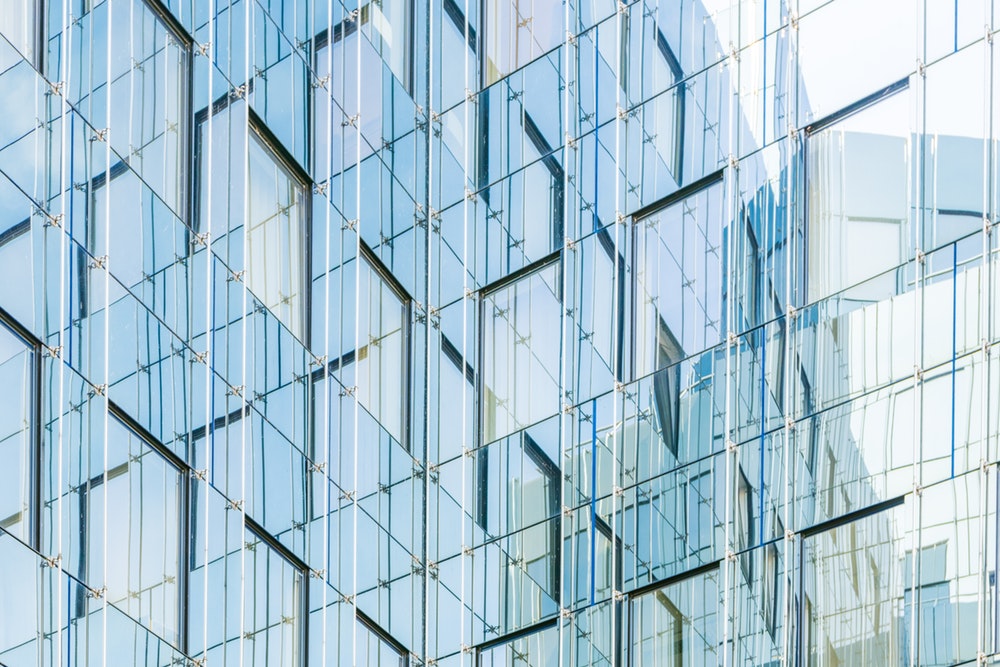 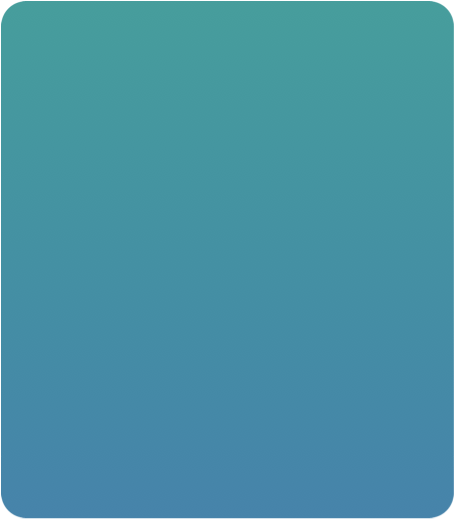 OEFENING

Je positie

Per 2
poppetjes
MAATSCHAPPELIJKE OF BEROEPSSITUATIE

Maak een ordening / representatie

Vertrek vanuit jezelf (stel jezelf eerst op)

Waar(in) word je geraakt?

Deel met elkaar
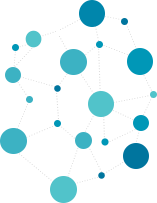 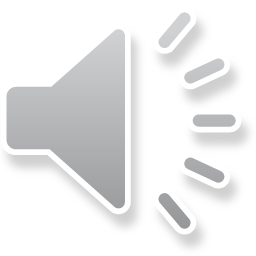 45
Geven en nemen
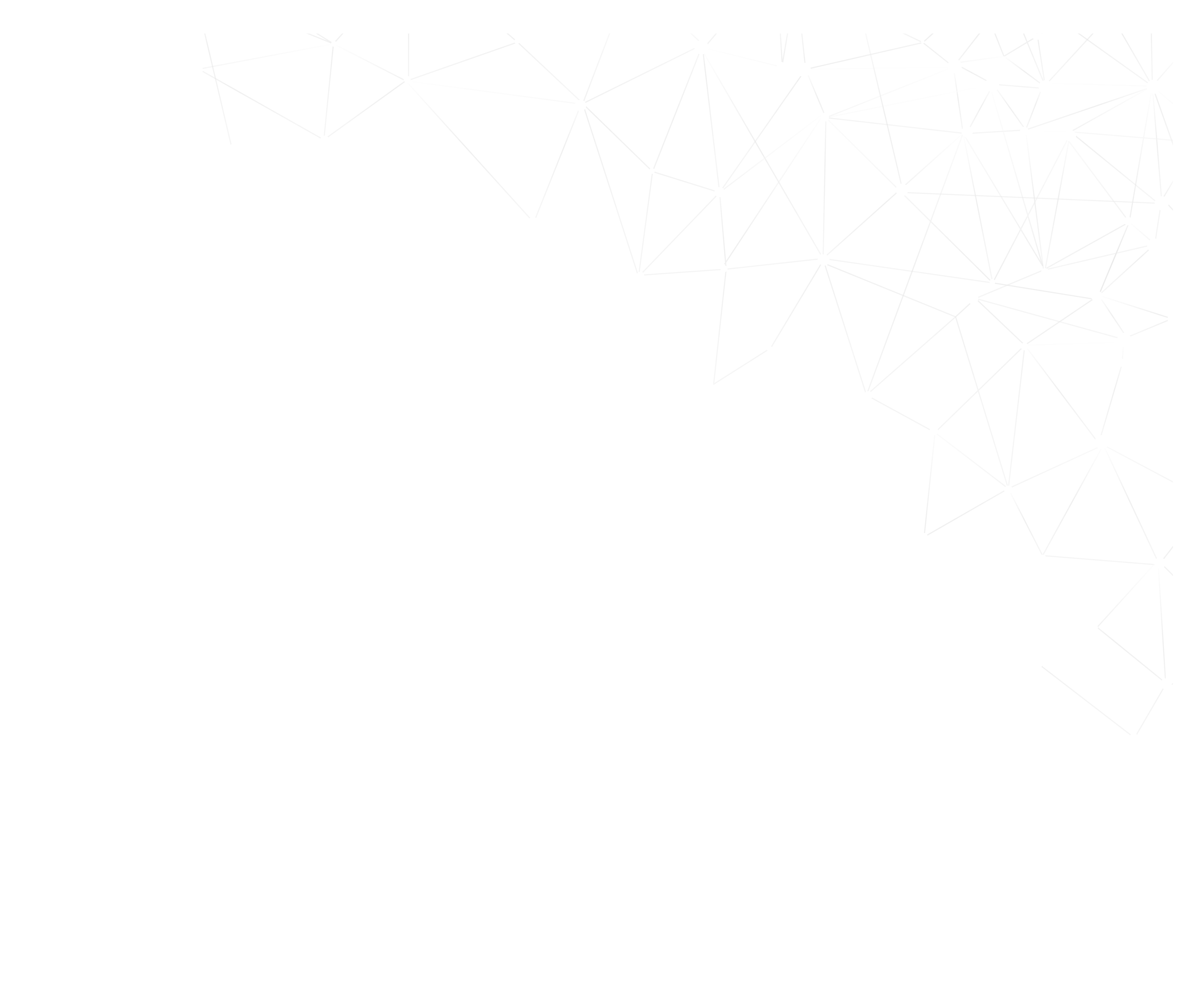 Het systeem heeft een subtiel gevoel voor wat in de onderlinge relatie de juiste balans is
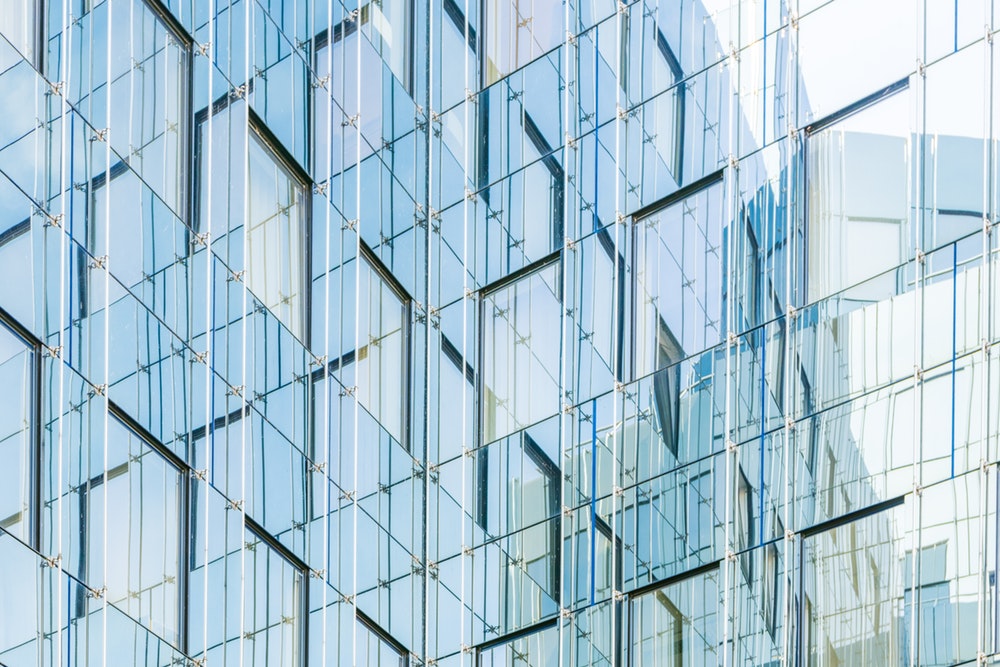 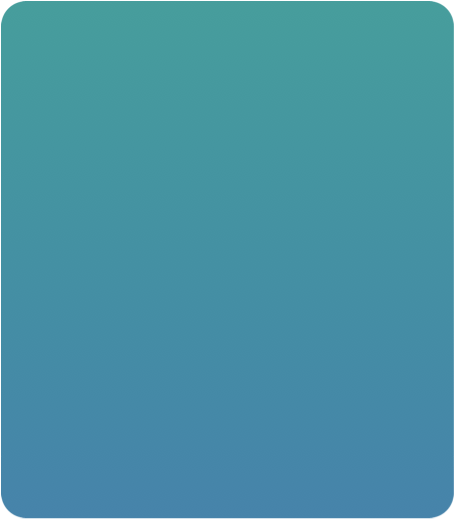 OEFENING 

Stoelen

balans

Per 2
HUIDIGE GEZIN

Stoel 1 = geven (waar veel van je gevraagd wordt)
Stoel 2 = nemen (waar veel aan je gegeven wordt)

Plaats de stoelen in de ruimte tav elkaar, voel de 2 plekken in en zoek daarna als een thermometer je plek tussen deze 2

Waar vind je balans?

Deel met elkaar
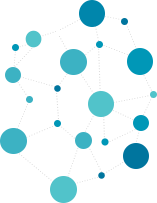 45
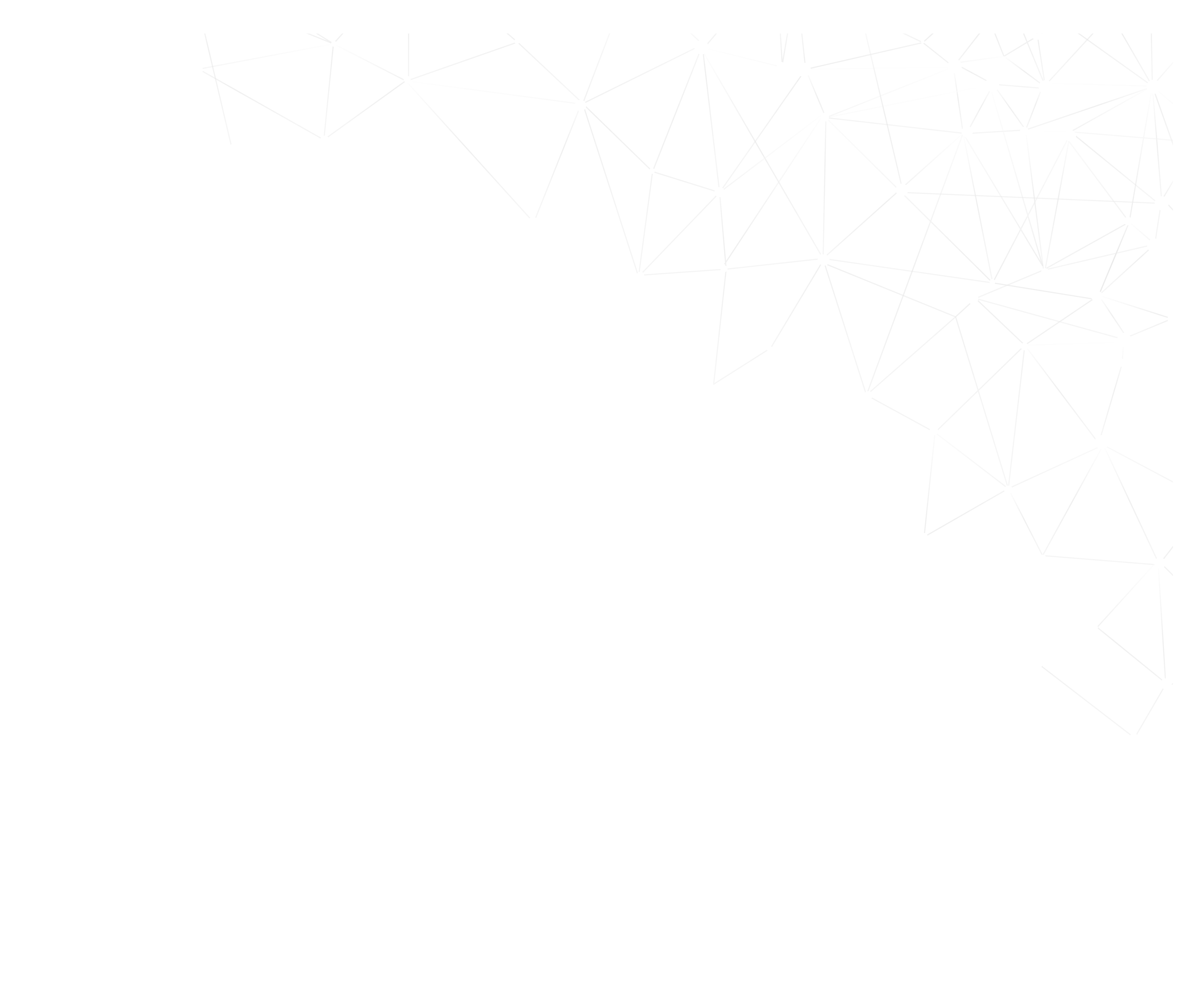 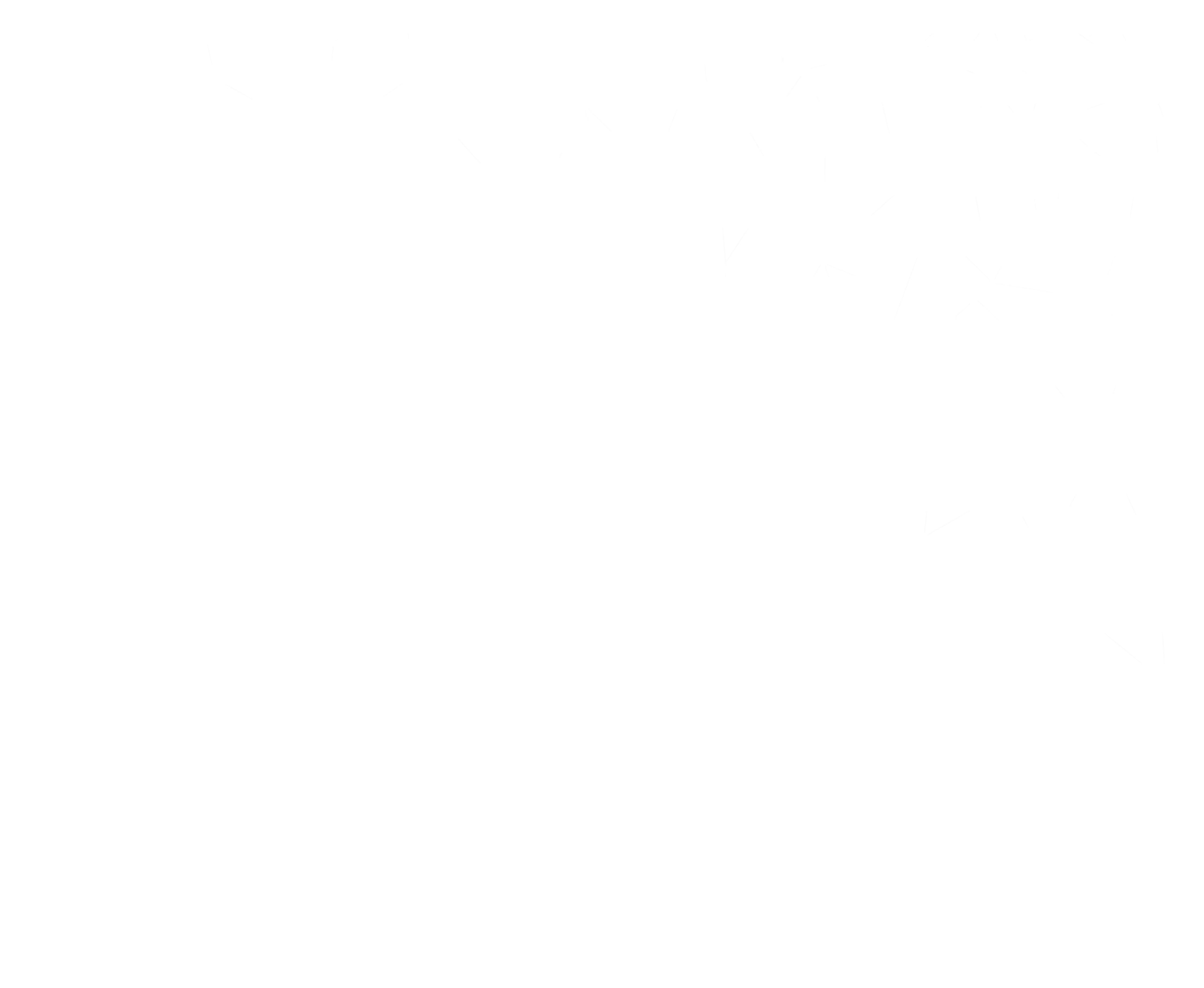 UNIVERSELE SYSTEMISCHE VRAGEN
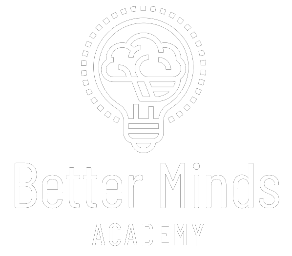 SYSTEMISCHE VRAGEN
WIE OF WAT WORDT ER NIET GEZIEN?
WAAR GAAT HET NOOIT OVER? TERWIJL JE DAT WEL ZOU VERWACHTEN?
WAAROVER MAG MEER GESPROKEN WORDEN?
WAT MOET JE DOEN OM ERBIJ TE MOGEN HOREN? WAT MOET JE HIERVOOR OPGEVEN?
VOOR WIE OF WAT IS DIT EEN GOEDE OPLOSSING?
BIJ WIE OF WAT HOORT DIT?
WIE OF WAT KRIJGT STEEDS VOORRANG?
WAT ZOUDEN DE OPRICHTERS / JE VOOROUDERS OVER DIT PROBLEEM ZEGGEN?
WAT IS DE PRIJS DIE BETAALD WORDT OM TE VERANDEREN?
WIE BEPAALT DEZE PRIJS?
WAAR IN HET SYSTEEM WORDT TEVEEL GEGEVEN?
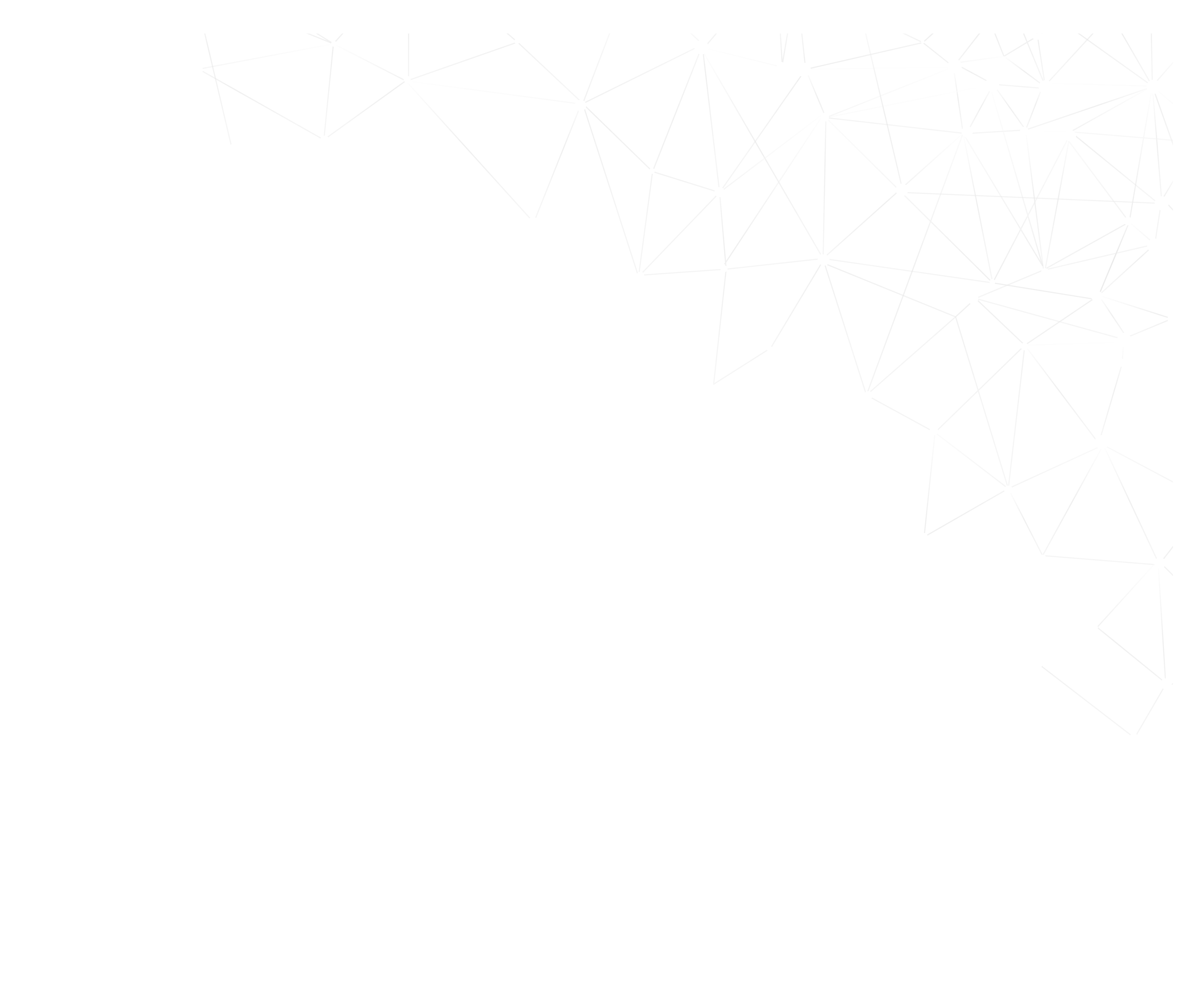 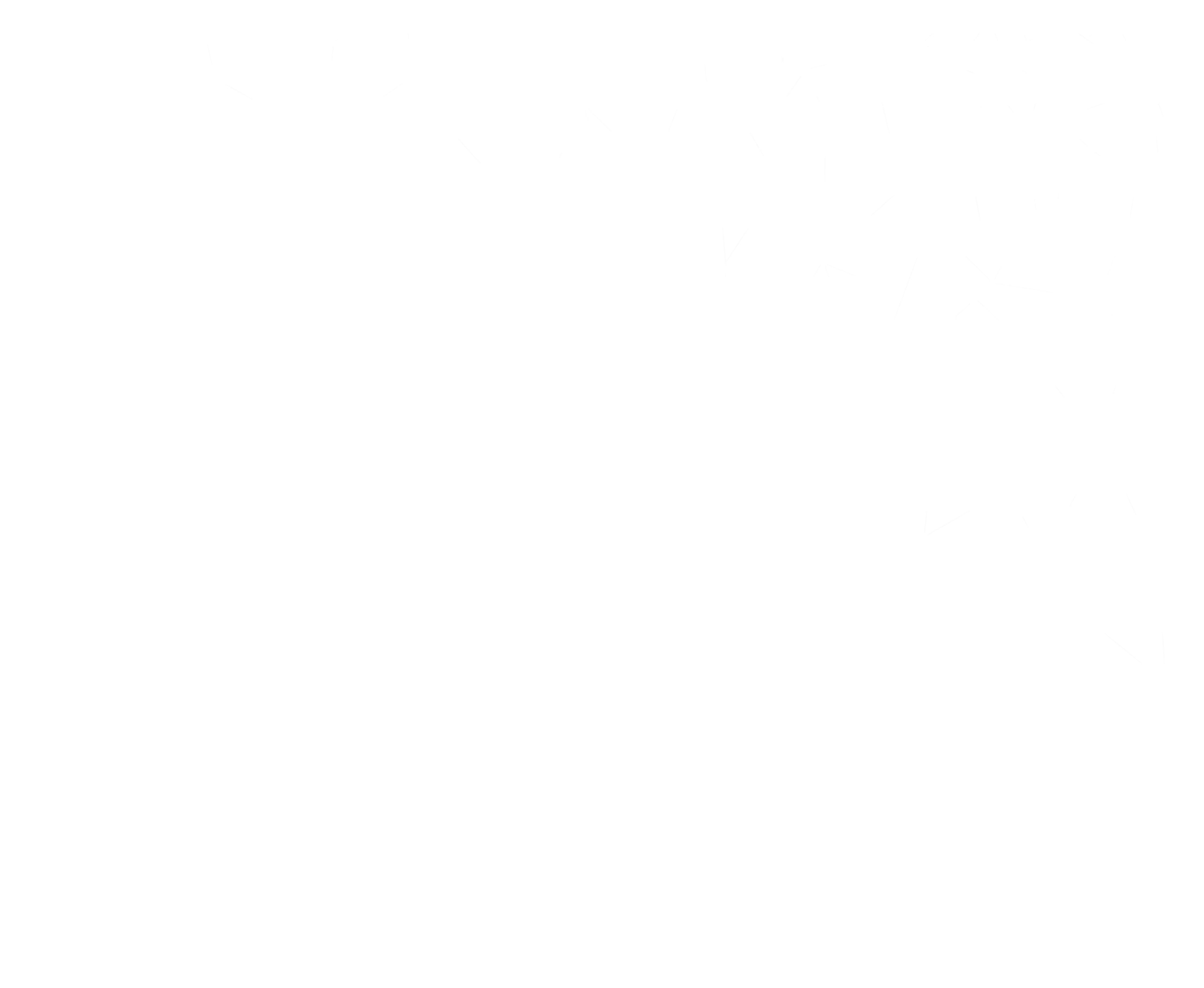 OPSTELLINGEN
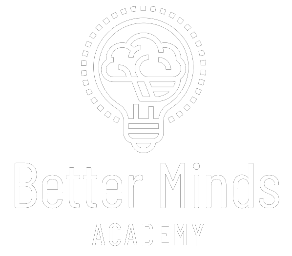 WERKEN MET OPSTELLINGEN (methodiek)
VERBORGEN DYNAMIEKEN

VISUEEL MAKEN VAN DIEPERLIGGENDE VERHOUDINGEN EN KRACHTEN

REPRESENTATIE VAN EEN INNERLIJK BEELD
OPSTELLINGEN

WIE EN WAT

FAMILIE-OPSTELLING

Individu

kerngezin

grotere familie

brussen

STRUCTUUR-OPSTELLING

OPEN-OPSTELLING 
(plaatsankers, objecten, personen)
ORGANISATIE-OPSTELLING

1. individu
 
2. team/afdeling

3. hele organisatie

4. klanten

5. producten  

6. personen

9. abstracties
ORGANISTIEVRAAGSTUKKEN

Organisatiestructuur / bedrijfscultuur

Leiderschap / beslissingsprocedures

Overnames /fusies

Erkenning van personeel / work-life-balans

Strategische ontwikkelingen

Voorbereiding op onderhandelingen

Conflictmanagement

Projectanalyse

Issues familiebedrijven

Supervisie…
THEMA’S
FAMILIEVRAAGSTUKKEN

Gezin van herkomst
Huidige gezin
Ouders – kinderen
Broers en zussen
Man – vrouw (partnerschap- ouderschap)
Overledenen
Bijzondere gebeurtenissen (ziekte / jong-overlijden / conflict / ernstige misdrijven / ontrouw / adoptie / oorlog / misbruik / abortus /…)
THEMA’S
Achtergrond systemisch coachen: Bert Hellinger (1925- pschycho-analyticus, pedagoog en filosoof) en Gunthard Weber (1940)
Biologie: morfische of morfogenetische velden; onzichtbare krachtenvelden die ons verbinden (Rupert Sheldrake, 1942)
Fenomenologie: waarnemen wat zich toont (filosofie, Husserl, 1859-1938)
Gestalttherapie: awareness in het hier en nu (Fritz Perls, 1893-1970)
Theory U: precencing, zien vanuit de bron (organisatie-ontwikkeling,Otto Scharmer,Peter Senge, 2006)
Contextuele therapie: generatie-overschrijdende patronen, onbewuste loyaliteit, onderlinge balans van geven en nemen (Nagy, 1920-2007)
Systeemtherapie: zelfhelende krachten en hiërarchische structuren van familiesystemen (Virginia Satir, Salvador Minuchin 1973)
Psychodynamica: het onbewuste als sturende factor in het menselijk handelen (Sigmund Freud, 1856-1939 en Carl Jung, 1875- 1961)
Systemisch coachen is werken met het grotere geheel, om op die manier verschillende onderdelen te beïnvloeden.
 Zowel de methodiek van vragen stellen als van opstellingen of andere oefeningen gebeurt zowel systematisch als gevoelsmatig (intuïtief).
Systemisch coachen kan je inzetten wanneer de echte vraag dieper ligt dan de hulpvraag. (Verborgen) dynamieken worden zichtbaar (visueel), waardoor er een bewustzijn bij de coachee wordt gecreëerd en verandering in gang gezet wordt.
Systemisch werken is meer dan de methode van opstellingen; er komen steeds nieuwe inzichten uit veranderkunde: hoe kunnen we diepgaande collectieve veranderingen aansturen en begeleiden in families en organisaties.
CHECK-OUT
WAT NEEM JE MEE?

WAT LAAT JE HIER?

WRAP UP
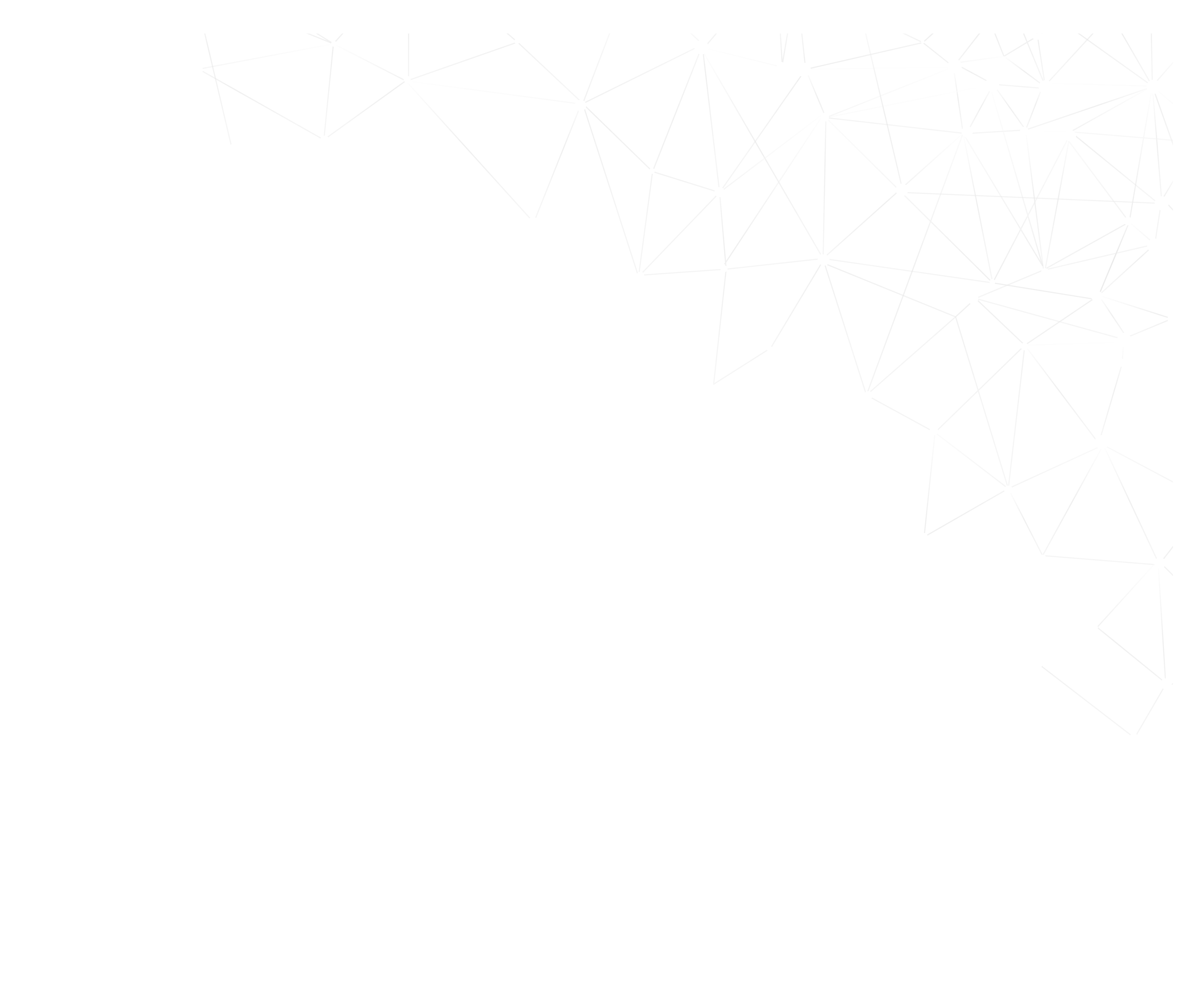 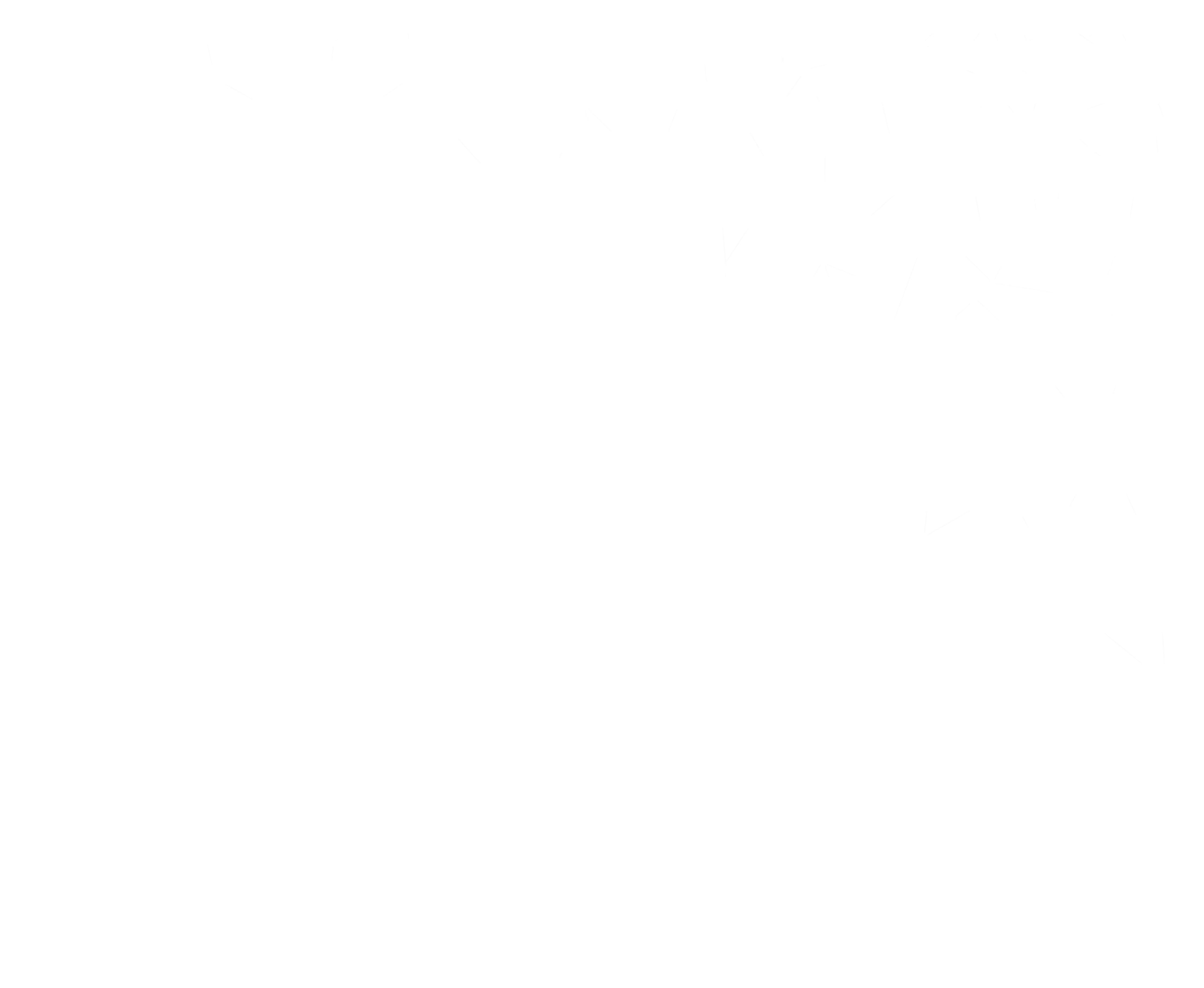 MASTERCLASS

SYSTEMISCH COACHEN
ELS SCHEPENS

DAG 2
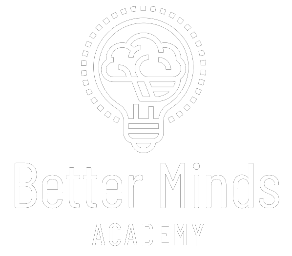 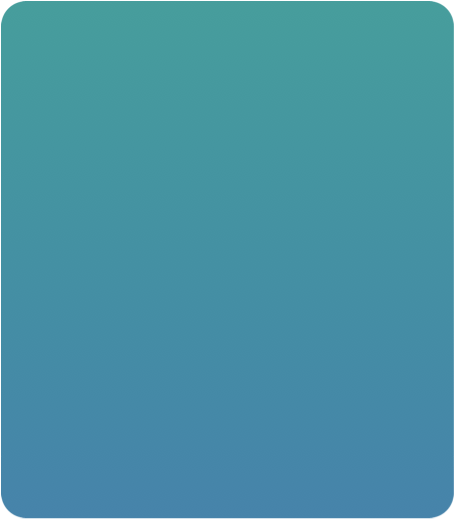 Waar ben je nu? Kijk eens rond in deze ruimte.
Wie of wat spreekt je aan?
Wie of wat spreekt je niet aan?
Waar is je aandacht op gericht?

Ga nu met je aandacht naar binnen.
Hoe voel je je?
Waar is je aandacht op gericht?
Focus je op je middellijn, voel je middellijn.

Wat draag je vandaag mee uit je verschillende systemen? 
(gezin, werk, organisatie, vrienden, netwerken, maatschappelijk,…)

Deel in de groep
OPSTART 
OEFENING 

Innerlijke 
Navigatie en 
Perceptie om je 
Heen

Zelfregulering

Naar binnen en
buiten gaan is 
nodig als je met 
cliënten werkt
45
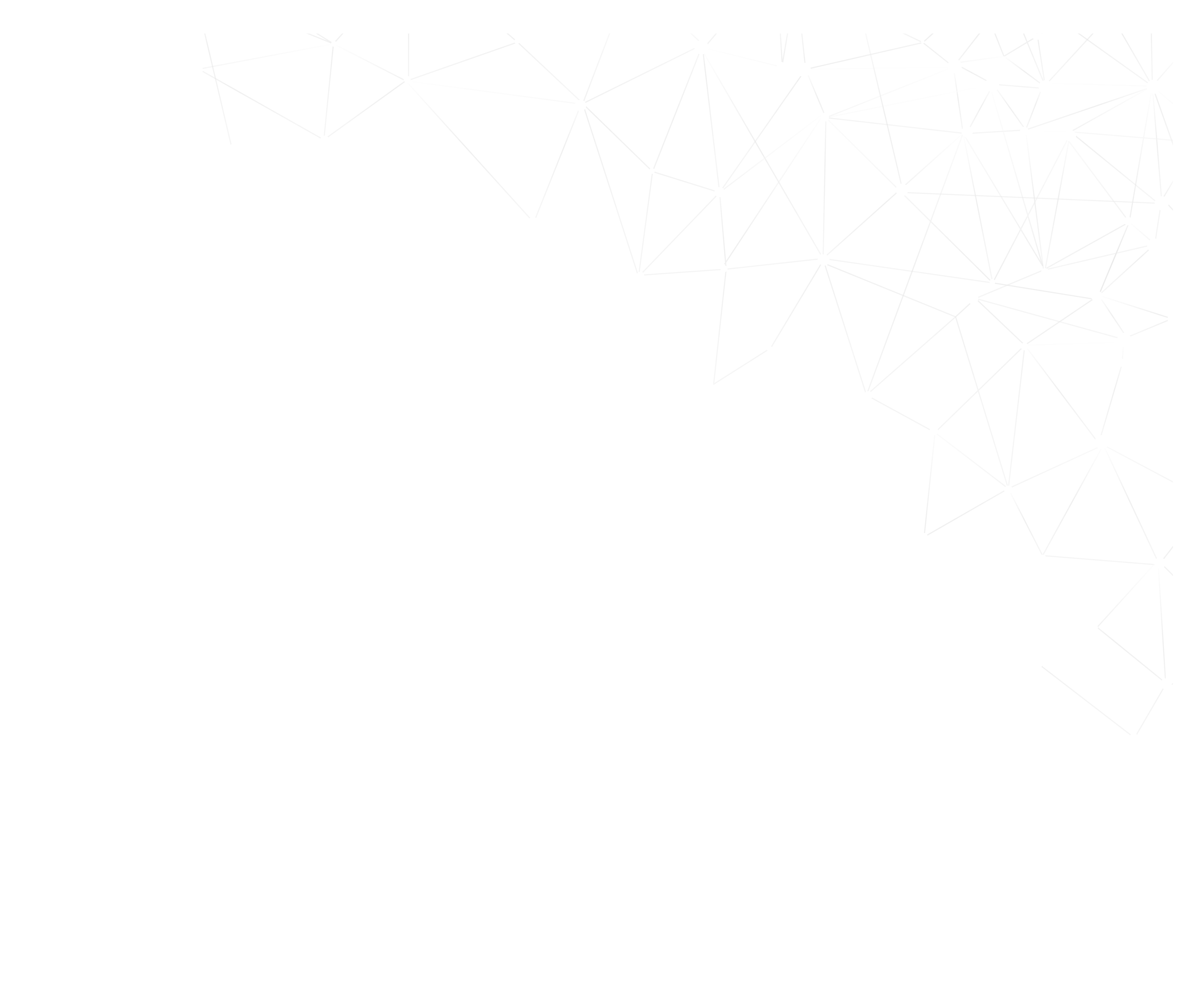 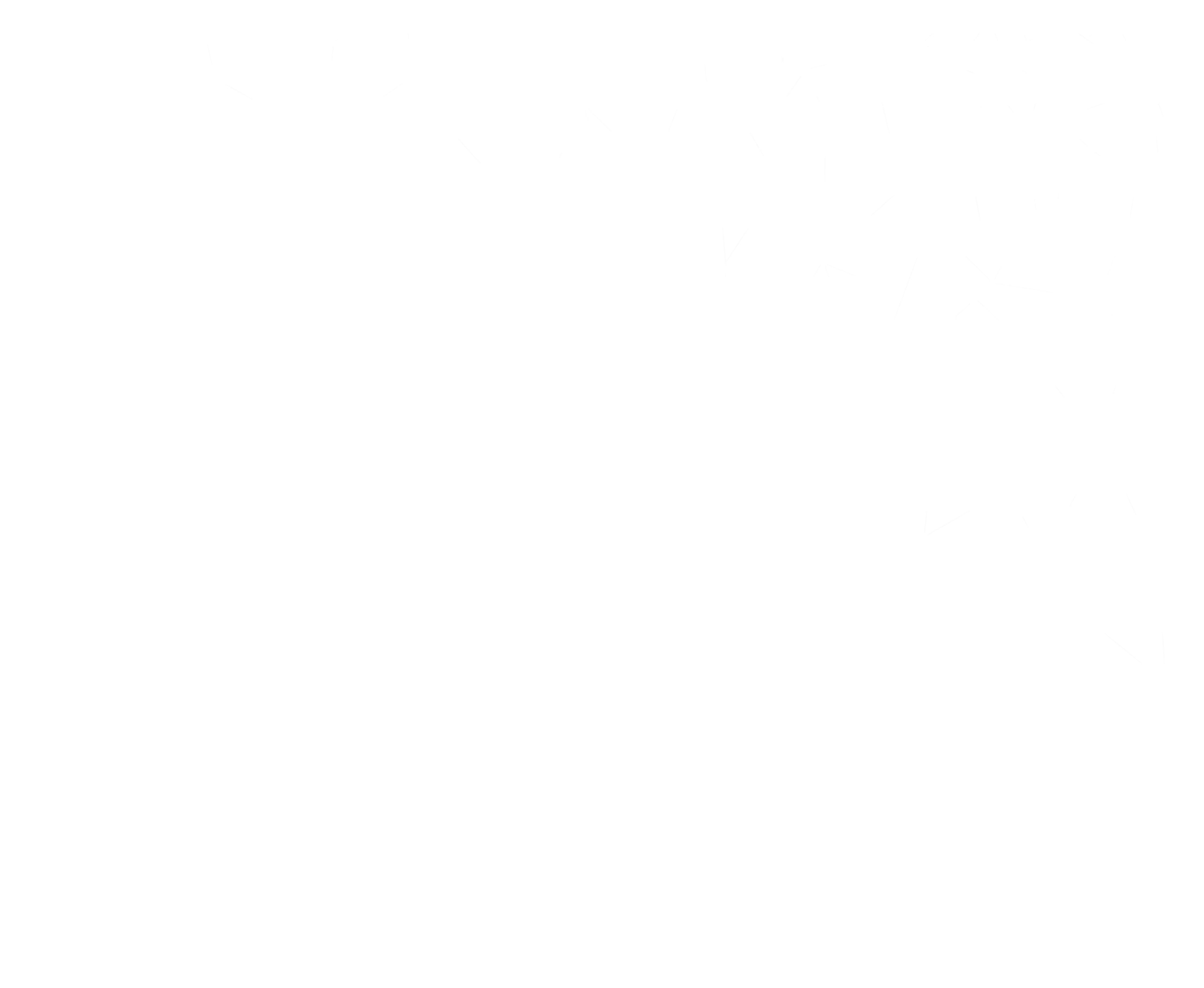 Mijn rol als systemisch coach
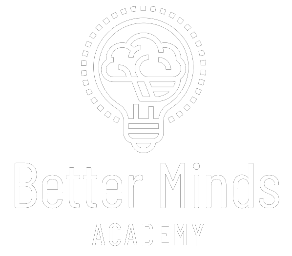 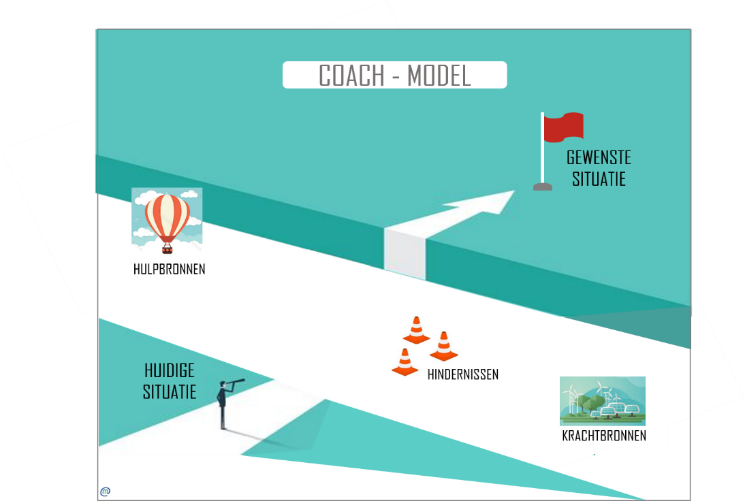 COACHVRAAG
Rationele intelligentie
Fysieke intelligentie
Emotionele intelligentie
Sociale intelligentie
Spirituele intelligentie
Coaching
SKILLS
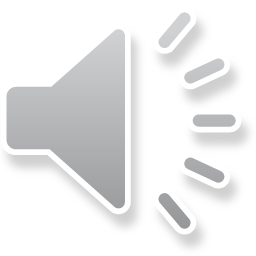 Professionele coaching:
Onder coaching verstaan we het gidsen van een persoon 
met een ontwikkelingsvraag. 

Een coach zorgt ervoor dat een persoon zijn eigen talenten leert kennen 
en benutten en ondersteunt hem/haar in zelf gestelde doelen. 

Een coach faciliteert het veranderingsproces door de juiste
vragen te stellen, een spiegel voor te houden en allerlei methodieken te hanteren
tot de persoon zijn weg zelfstandig kan verder zetten.
Een coach geeft geen oplossingen
!
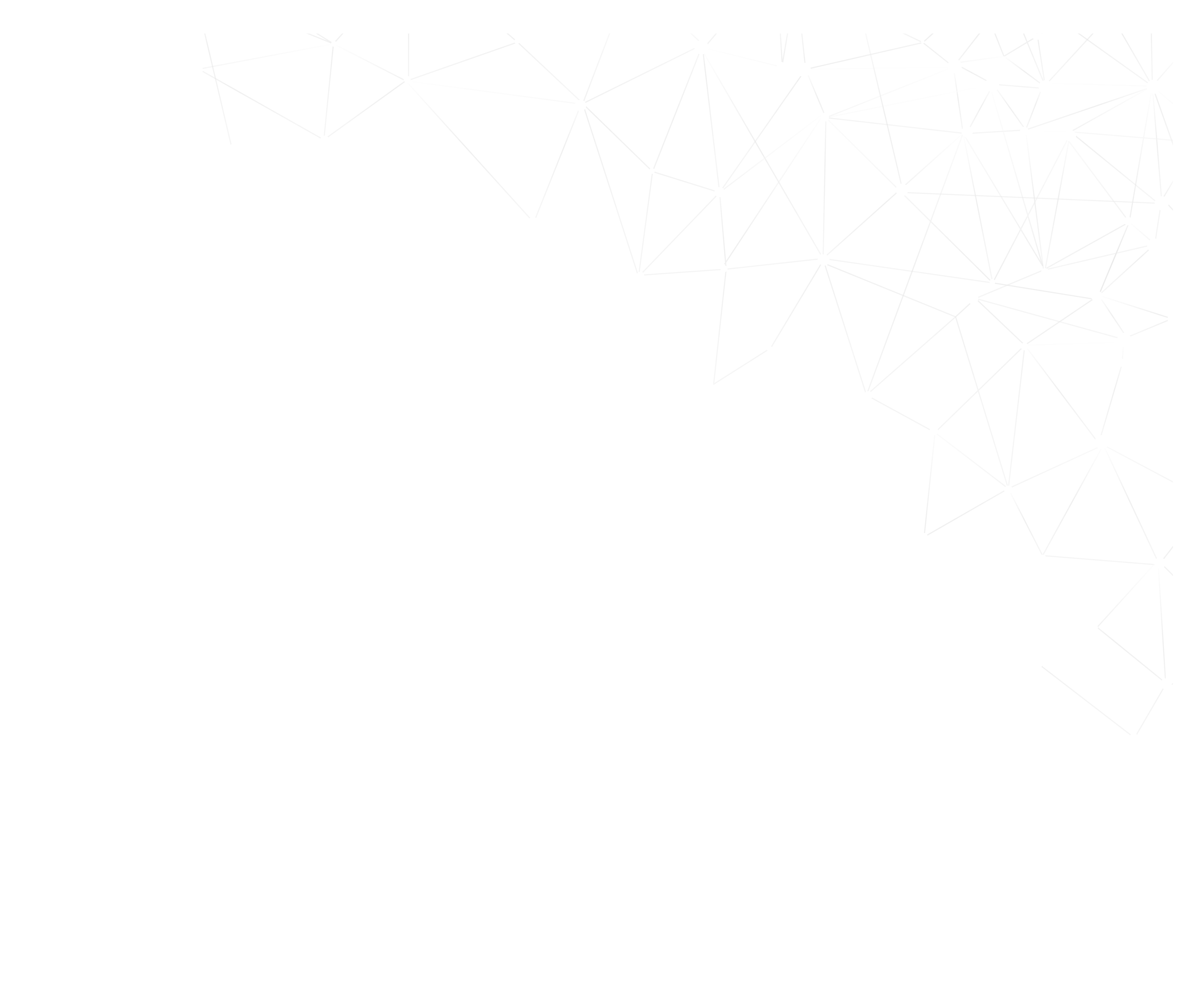 [Speaker Notes: Flap geven en ze]
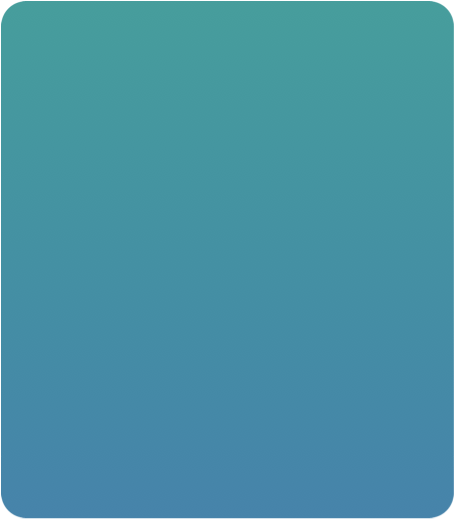 ONDERZOEKSVRAAG: Waar loop ik vandaag tegen aan in mijn rol als coach?

SCHETS JE WERKCONTEXT: opstellen ahv voorwerpen, stel die elementen op die vandaag een rol spelen (personen, teams, functies, gezin, abstracties zoals talenten, opleidingen,…)

WAAR STA JIJ? Stel jezelf op met een A4

Hoe verhoudt zich dit tov je vraag?
Noteer alles wat in je opkomt, alles is belangrijk
Neem positie in op het A4 papier
Ervaar wat dit met je doet
Wat zou je willen veranderen in de opstelling?
Wat ontbreekt?
Verander indien nodig
Wat vertelt de eindopstelling je?
INDIVIDUELE
OEFENING


Voorwerpen 
Post-its
45
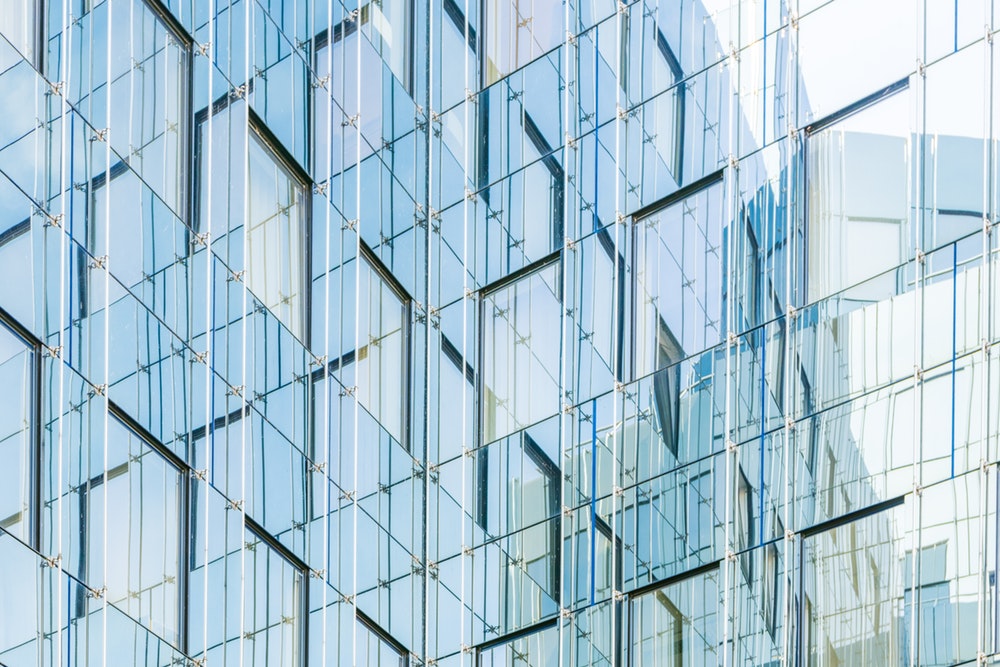 Vraag  een representant voor jezelf als coach

Ga daar tegenover staan

Facilitator bevraagt en begeleidt: 
 

‘Wat zijn de positieve dingen die je over jezelf als coach kan zeggen?’
‘Waar ligt jouw kracht, kwaliteit, talent?’
‘Welk advies kun je jezelf geven om daar mee in contact te blijven?’

‘Eindig in stilte met een buiging voor je grootsheid’
Ga op jouw plek staan (wissel met representant)

‘Indien er nog een beweging moet gemaakt worden, volg die dan’
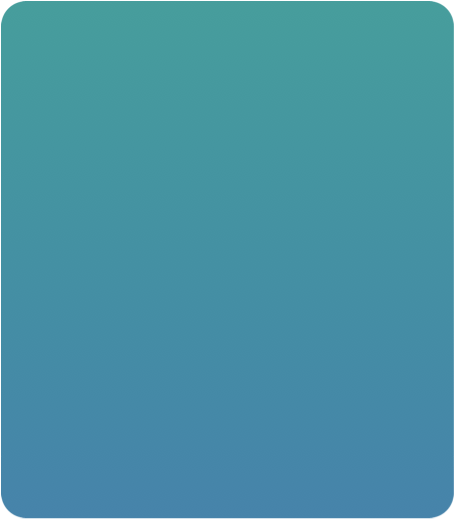 AFRONDINGS
OEFENING

JEZELF ALS 
COACH 

3-tallen

- jezelf
- representant 
  voor jezelf 
- facilitator

10 min/pers
45
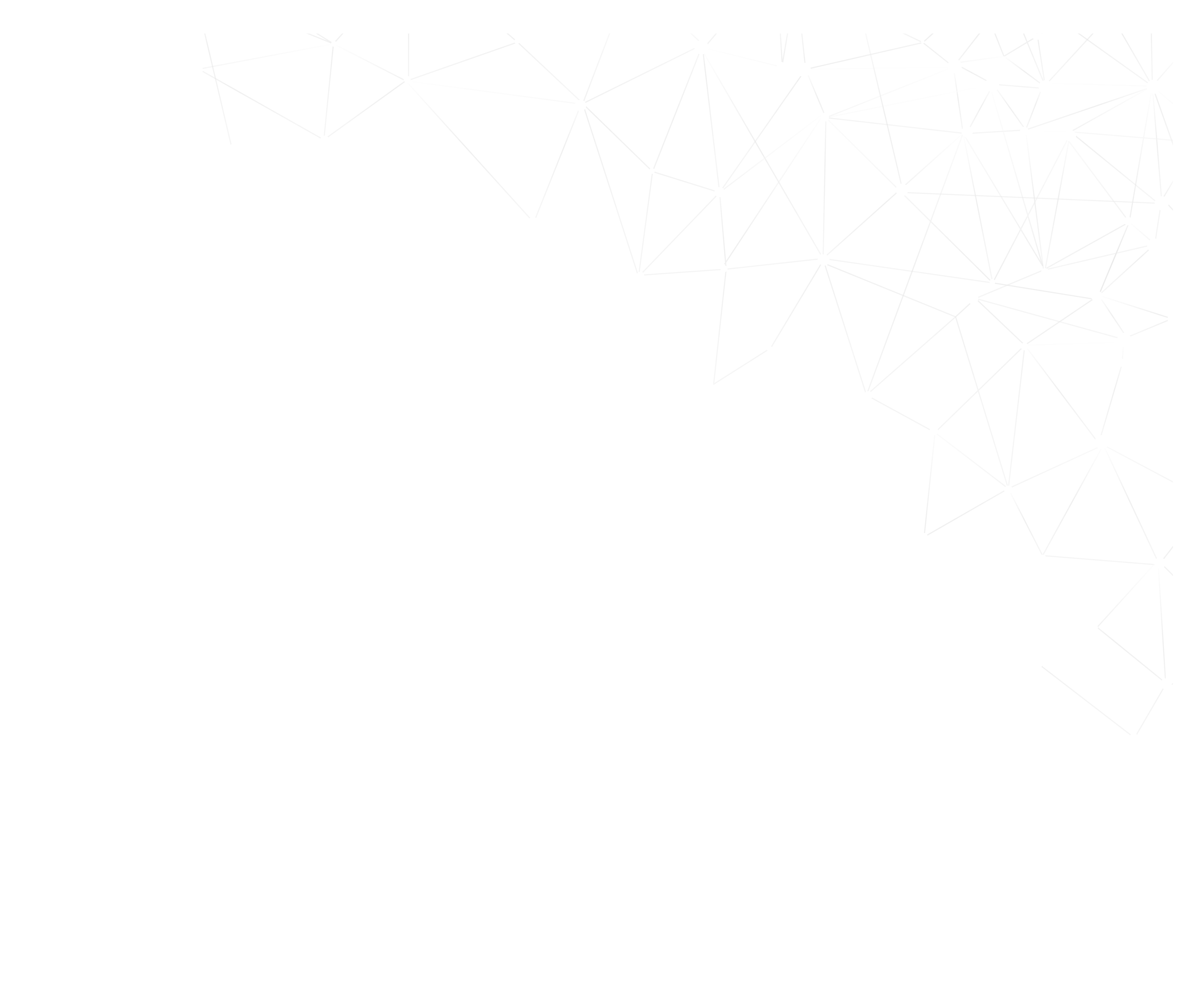 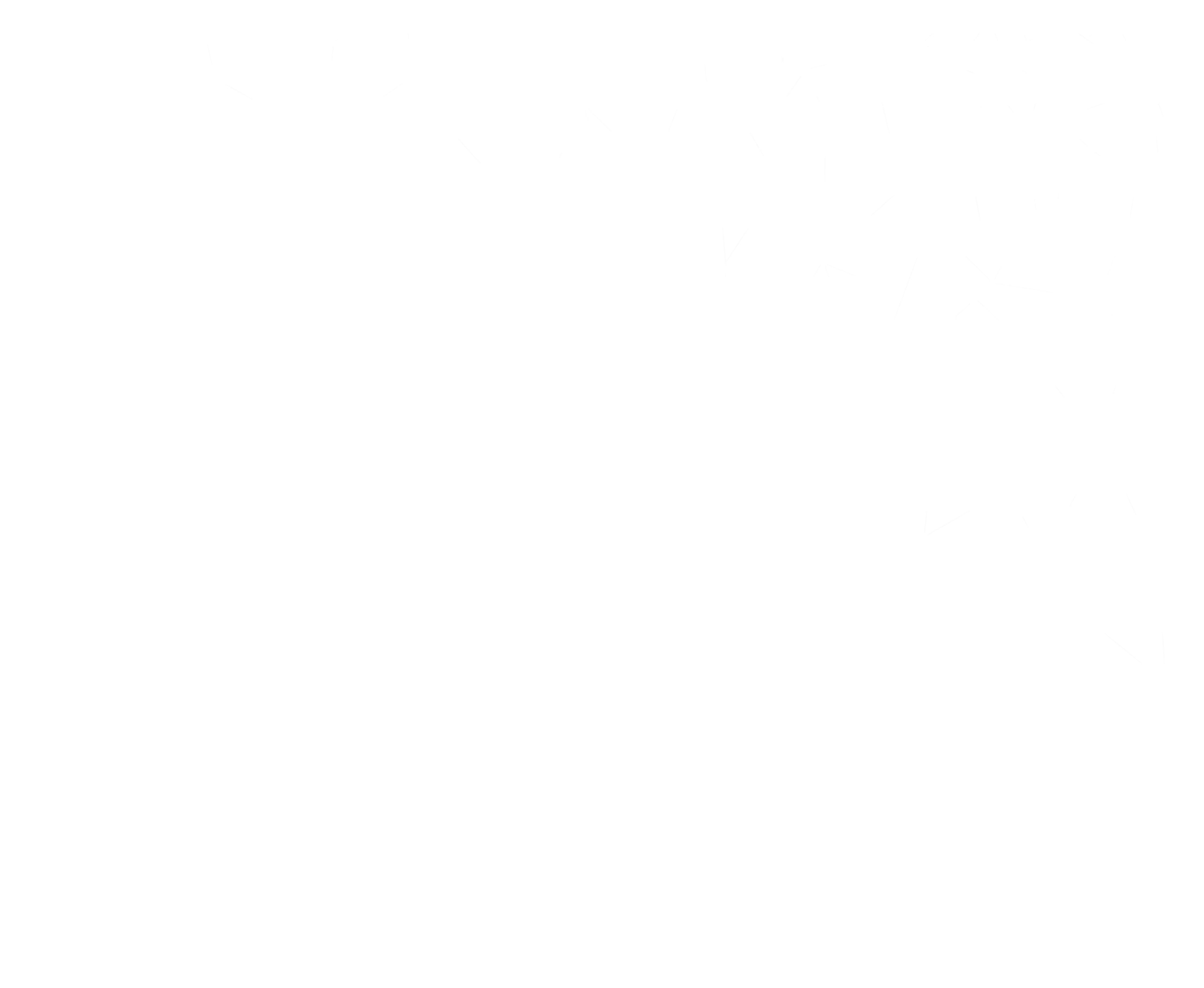 interventietechnieken
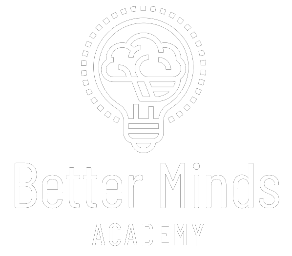 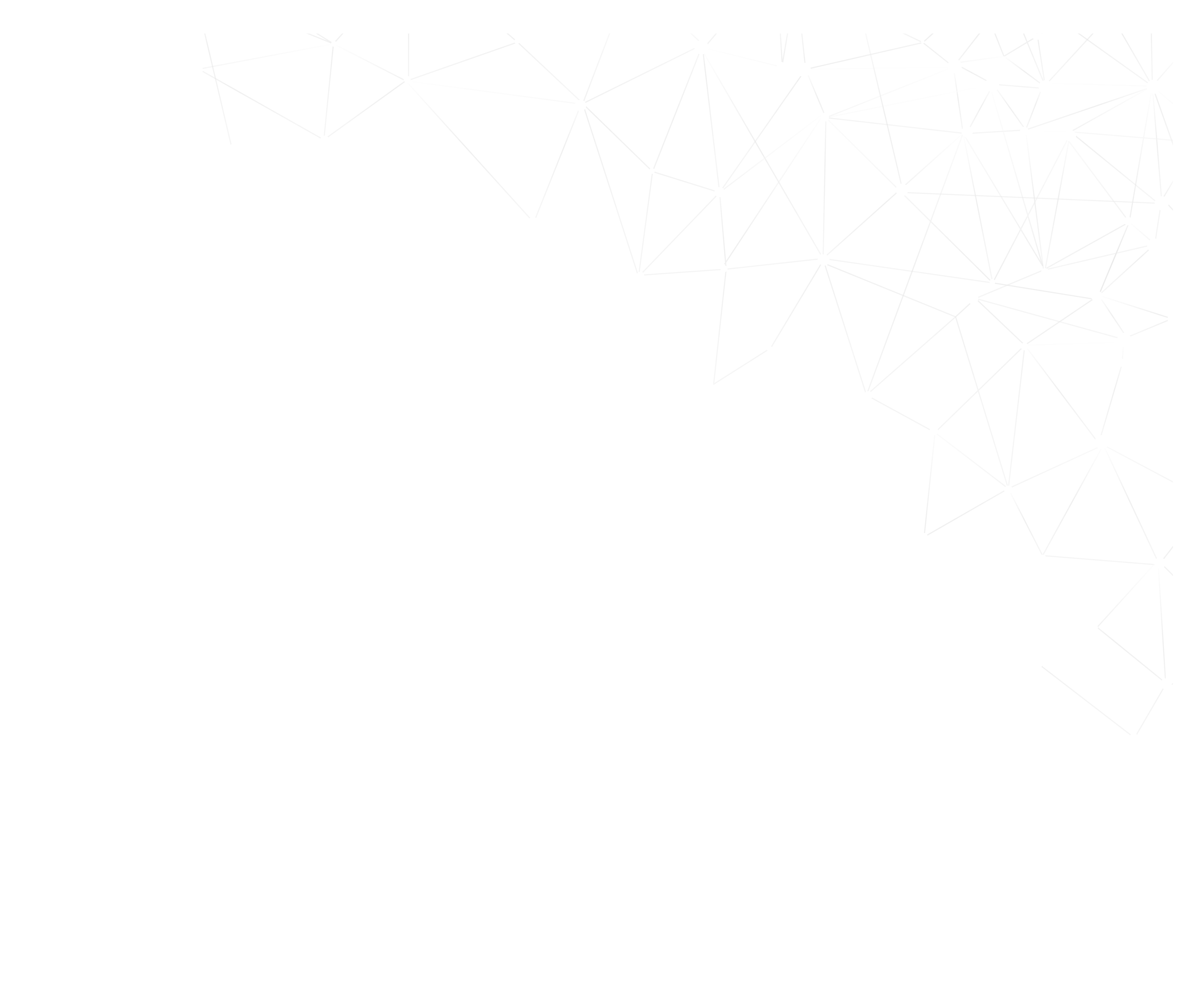 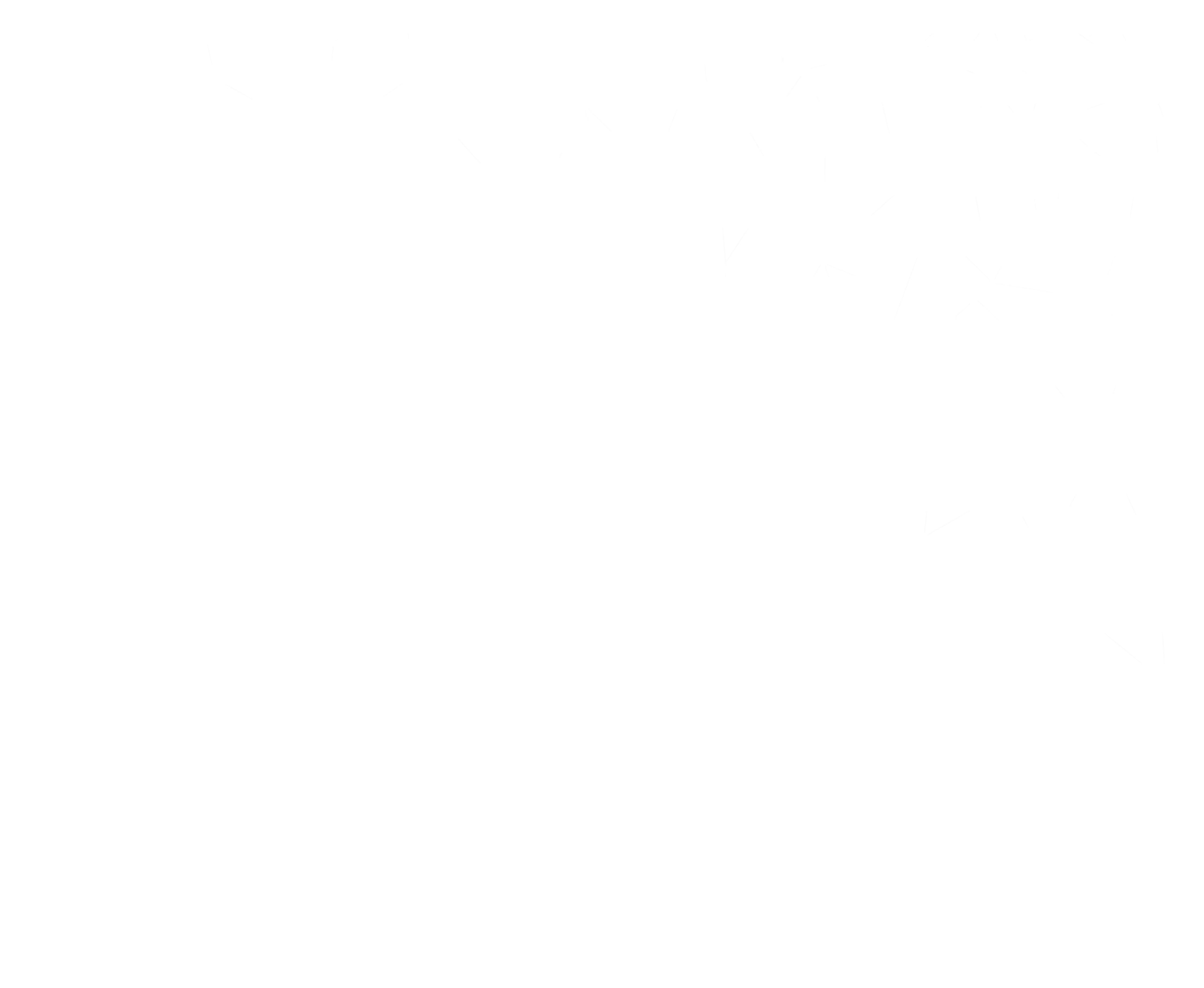 Organogram
Intake training / coaching /
verandertraject
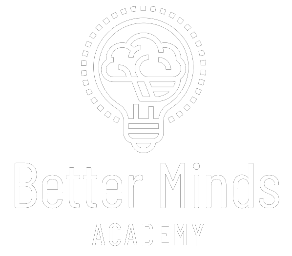 ORGANOGRAMA = coach en tekent B = coachee en beantwoordt de vragen
Met welk systeem gaan we werken? 
Wie horen er bij dit systeem? Wie nog meer?
Waar sta je zelf? Heb je daar altijd gestaan?
Welke bijzondere gebeurtenissen zijn er geweest?
Waar zit de druk? Voor wie of waar is het zwaar? Wie draagt er teveel? Vanuit welke loyaliteit?
Wat was er als eerst? Geef dit een plek in het organogram.
Wat wordt niet gezien?
Wat is er nog niet gezegd?
[Speaker Notes: Flap geven en ze]
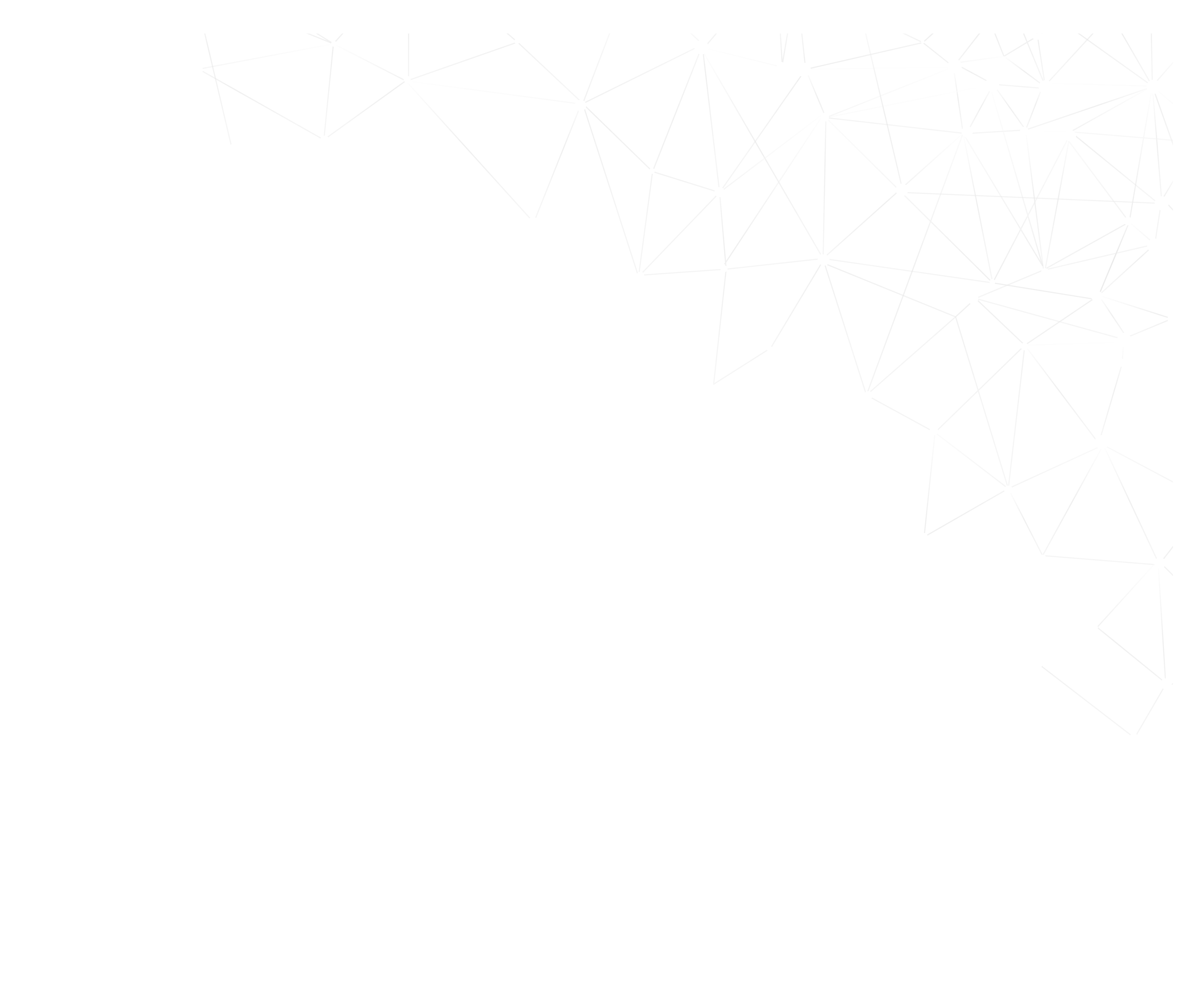 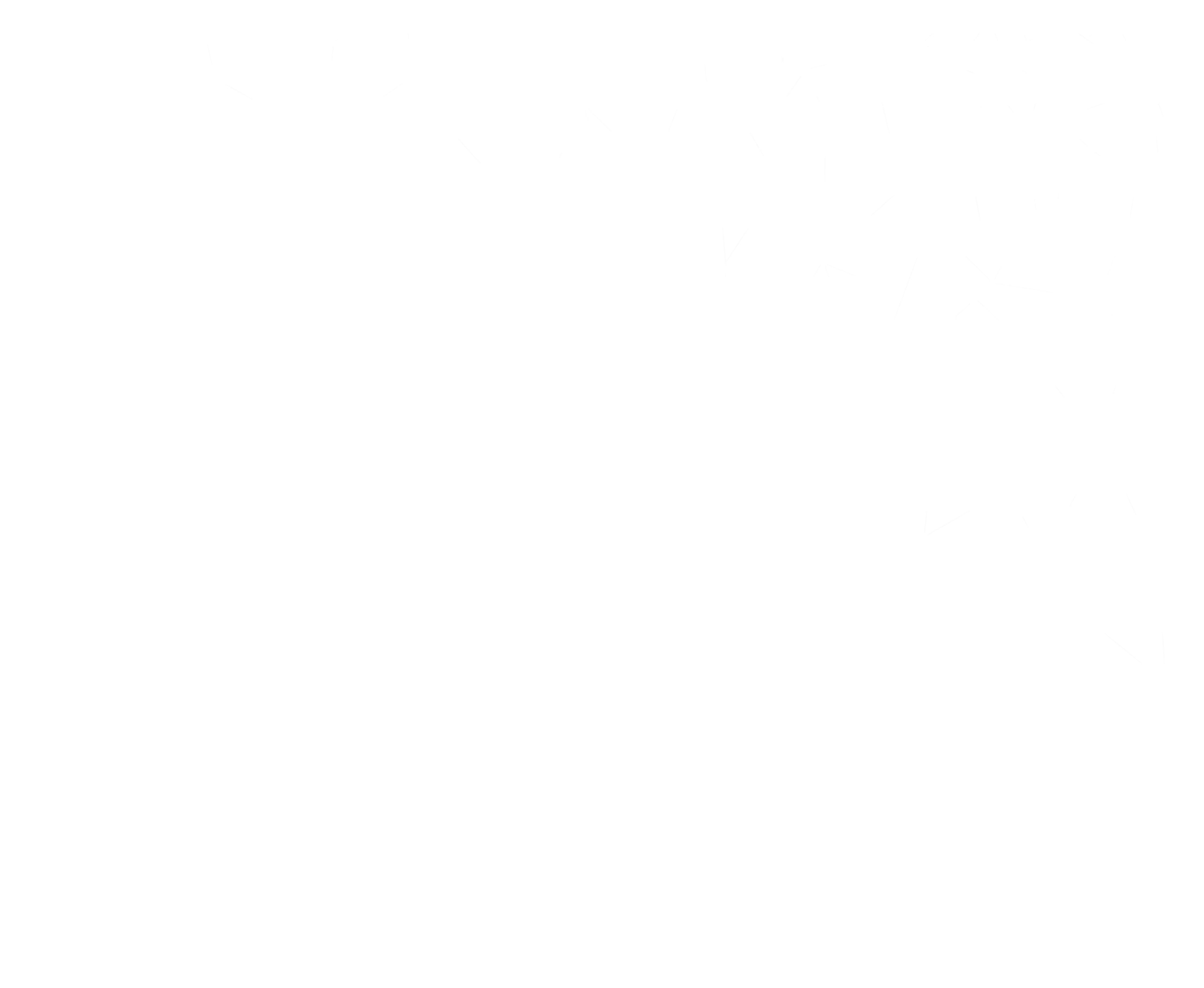 tetralemma
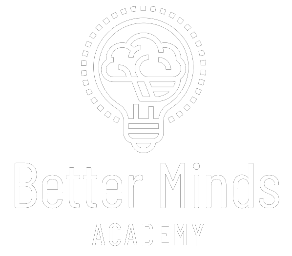 TETRALEMMA  structuuropstelling
Het tetralemma is goed bruikbaar voor organisaties, teams en individuen, om de keuzes ten aanzien van een vraagstuk te verkennen.
Doel = Ondersteunen bij een beslissing, werken aan een doel, ontdekken van nieuwe creatieve contexten/condities voor nieuwe oplossingen, hanteren van (innerlijke) conflicten in moeilijke situaties.
Ontstaan = klassieke Indiase logica (Sparrer en Varga von Kibéd)
Na het kort bespreken van de vraag wordt de structuur opgesteld: ‘het ene’, ‘het andere’, ‘beide’ en ‘geen van beide’.
 Vervolgens is er nog een vijfde element: ‘geen van deze en zelfs dat niet’.
[Speaker Notes: Flap geven en ze]
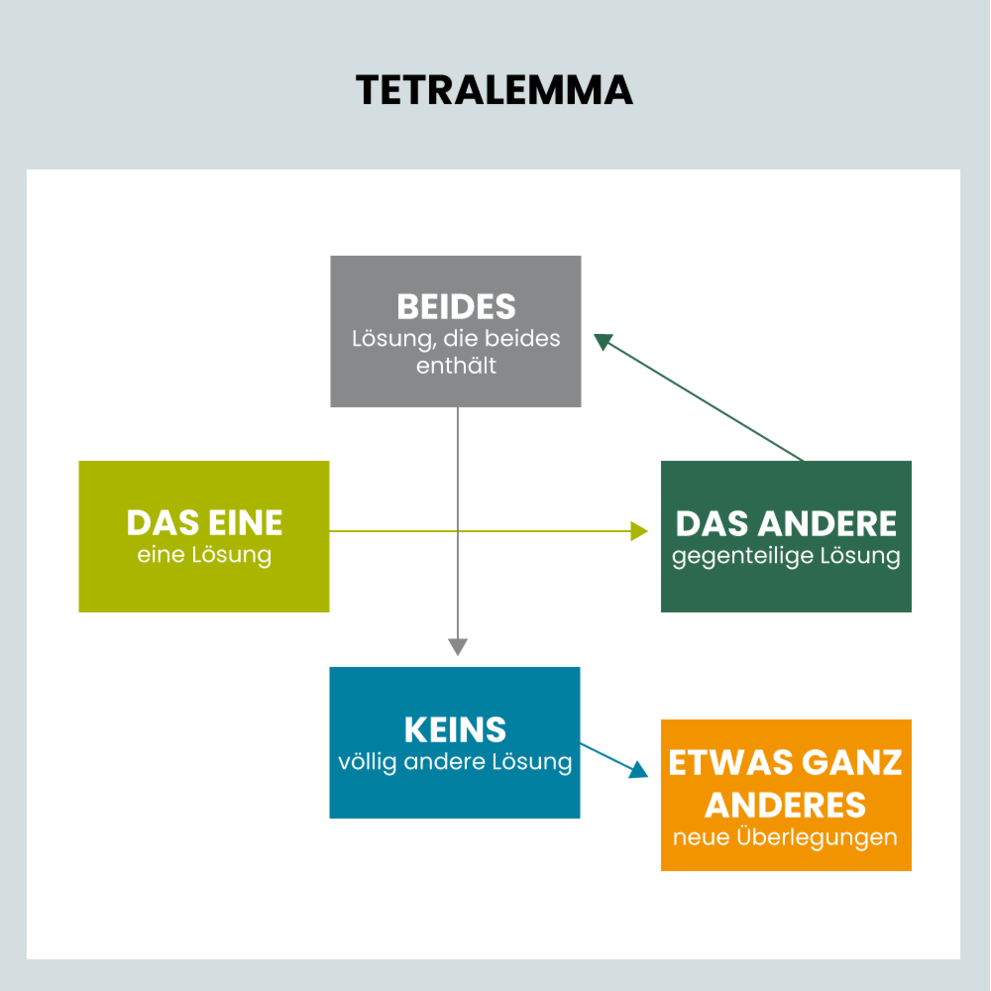 [Speaker Notes: Flap geven en ze]
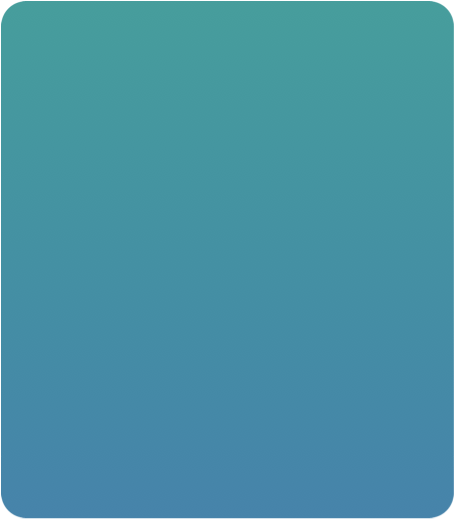 TETRALEMMA
Vragen die kunnen helpen in het proces van de verkenning zijn:

Wat is het dilemma?
Welke positie is dichter bij je?
Hoe ziet de opstelling eruit (als je er zo naar kijkt vanaf een afstand)?
Wat doet deze plek met je? Hoe voelt het hier?
Wat brengt het om te schakelen tussen de posities?
Wat brengt het om beide te zien of voelen?
Wat brengt het als je niet vastzit op het een/ander/beide?

In elk volgend beeld in het tetralemmaproces onderscheidt de coachee bij elke verandering wat beter, slechter, hetzelfde of anders is. Het aandachtspunt ligt op het waarnemen van lichamelijke gewaarwordingen.
45
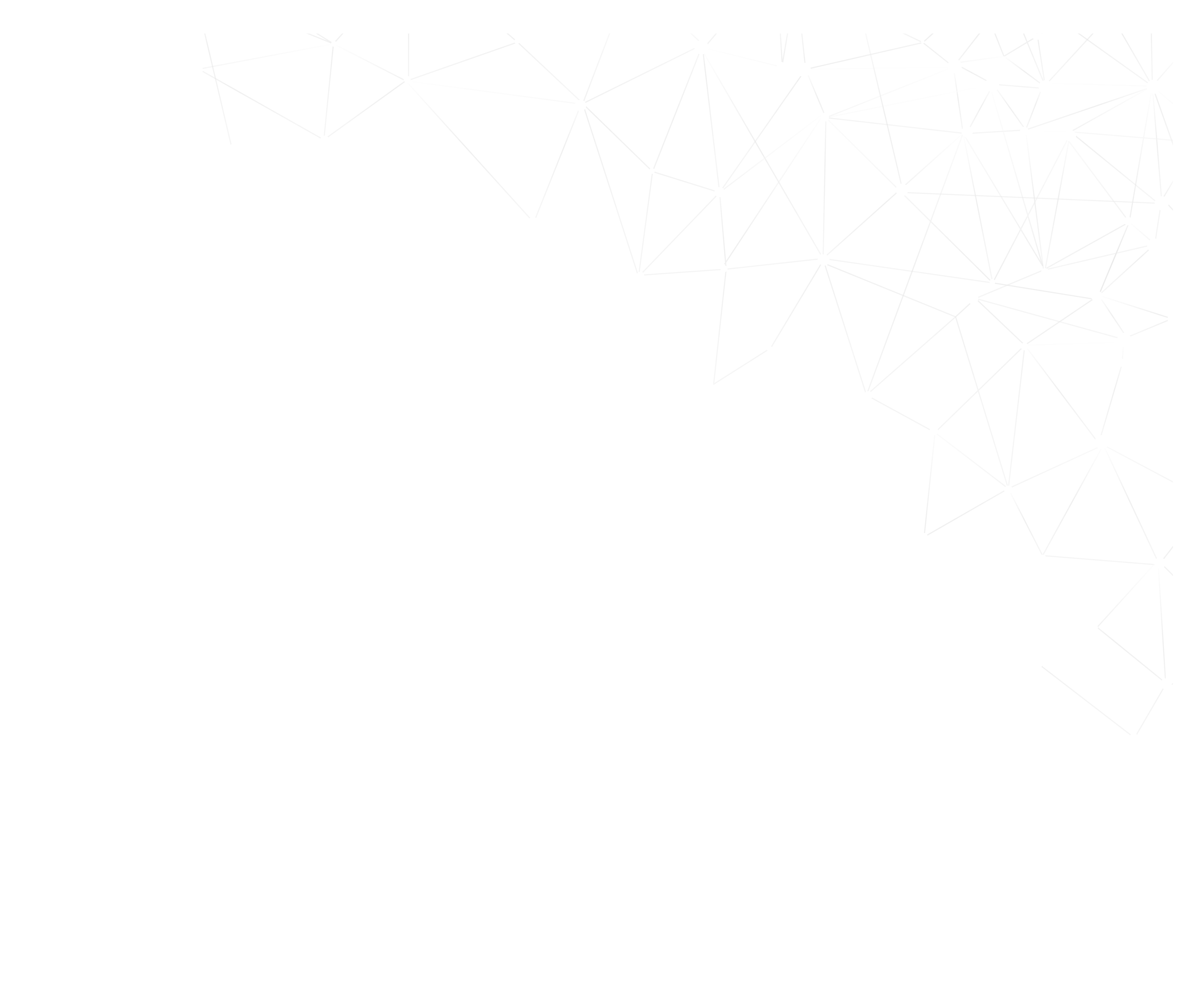 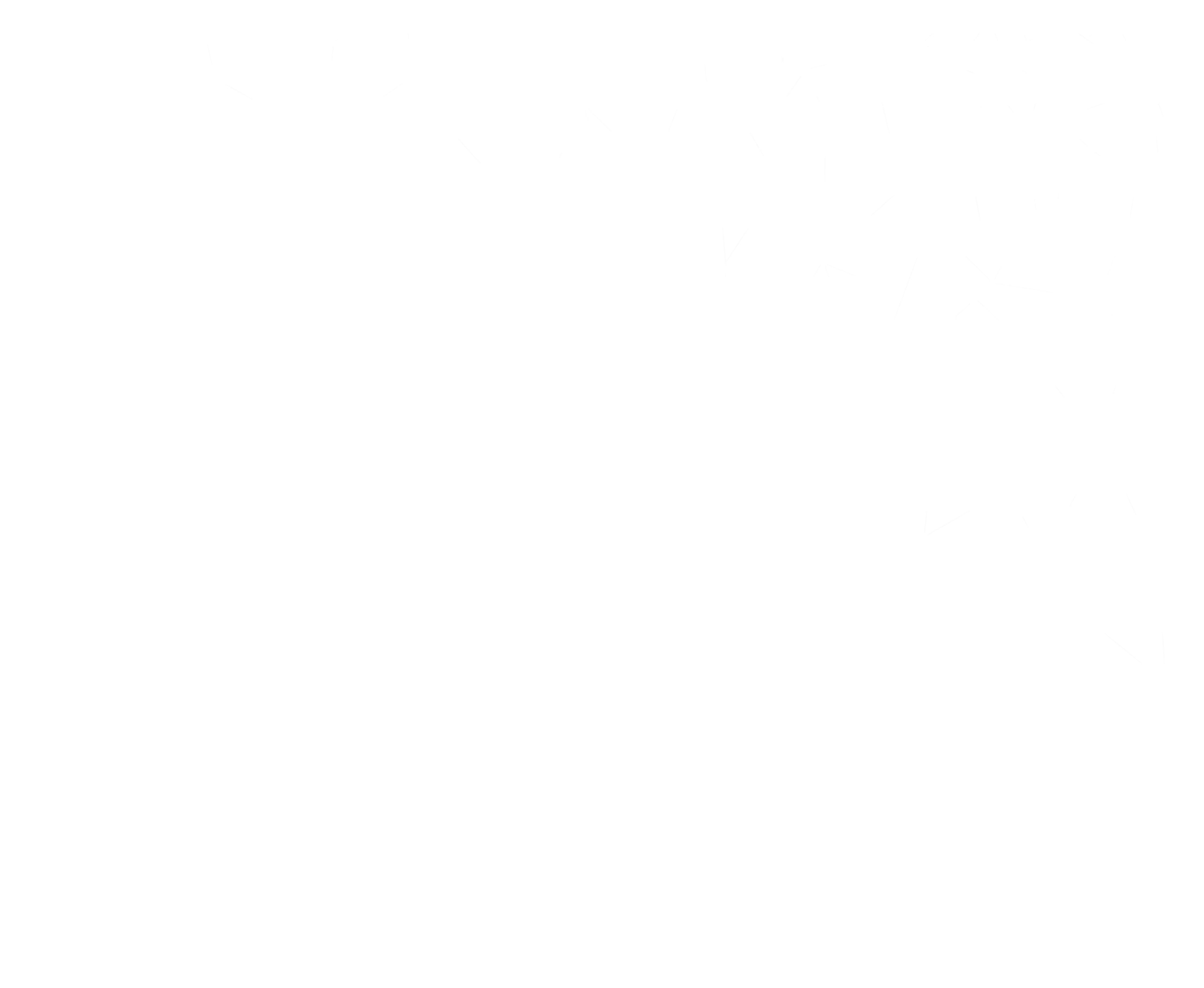 Open opstelling
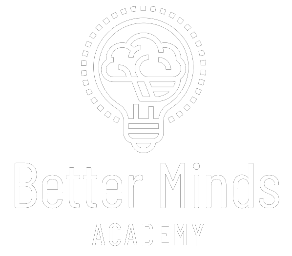 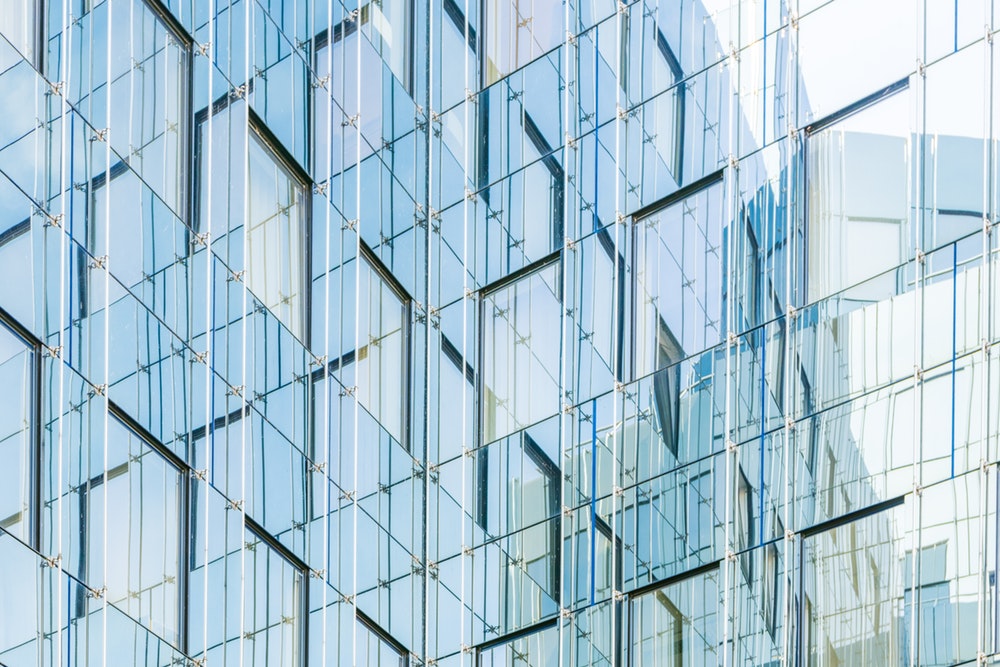 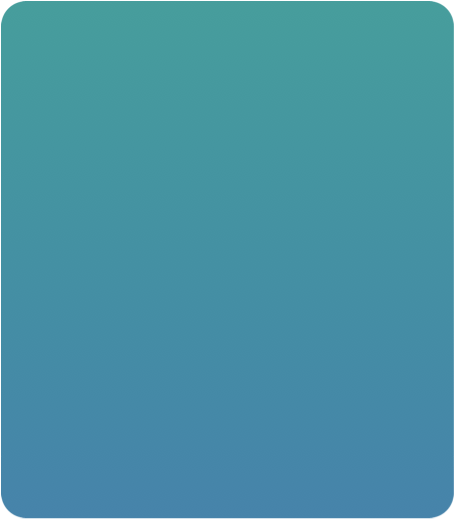 OEFENING 

Opstelling met
representanten
OPEN VRAAG
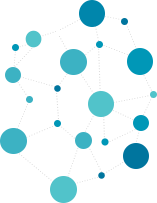 45
Literatuur
.
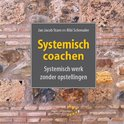 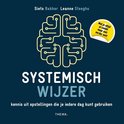 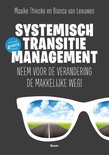 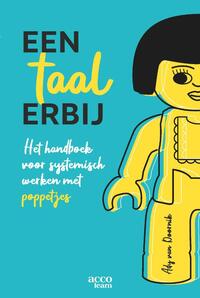 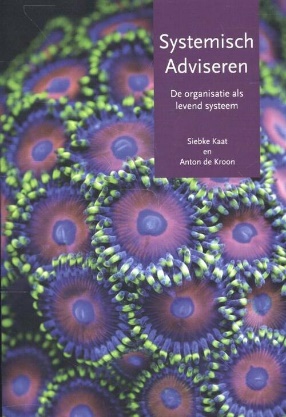 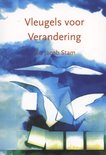 CHECK-OUT
WAT ZOU NA DEZE MASTERCLASS AL 1 STAP IN DE GOEDE RICHTING ZIJN VOOR JOU ALS ORGANISATIECOACH?




WRAP-UP
HOE GA JE IN DE NABIJE TOEKOMST MERKEN DAT ER AL IETS VERANDERD IS?
WAARAAN ZOUDEN ANDEREN MERKEN DAT JE EEN STAP VERDER BENT GEKOMEN?